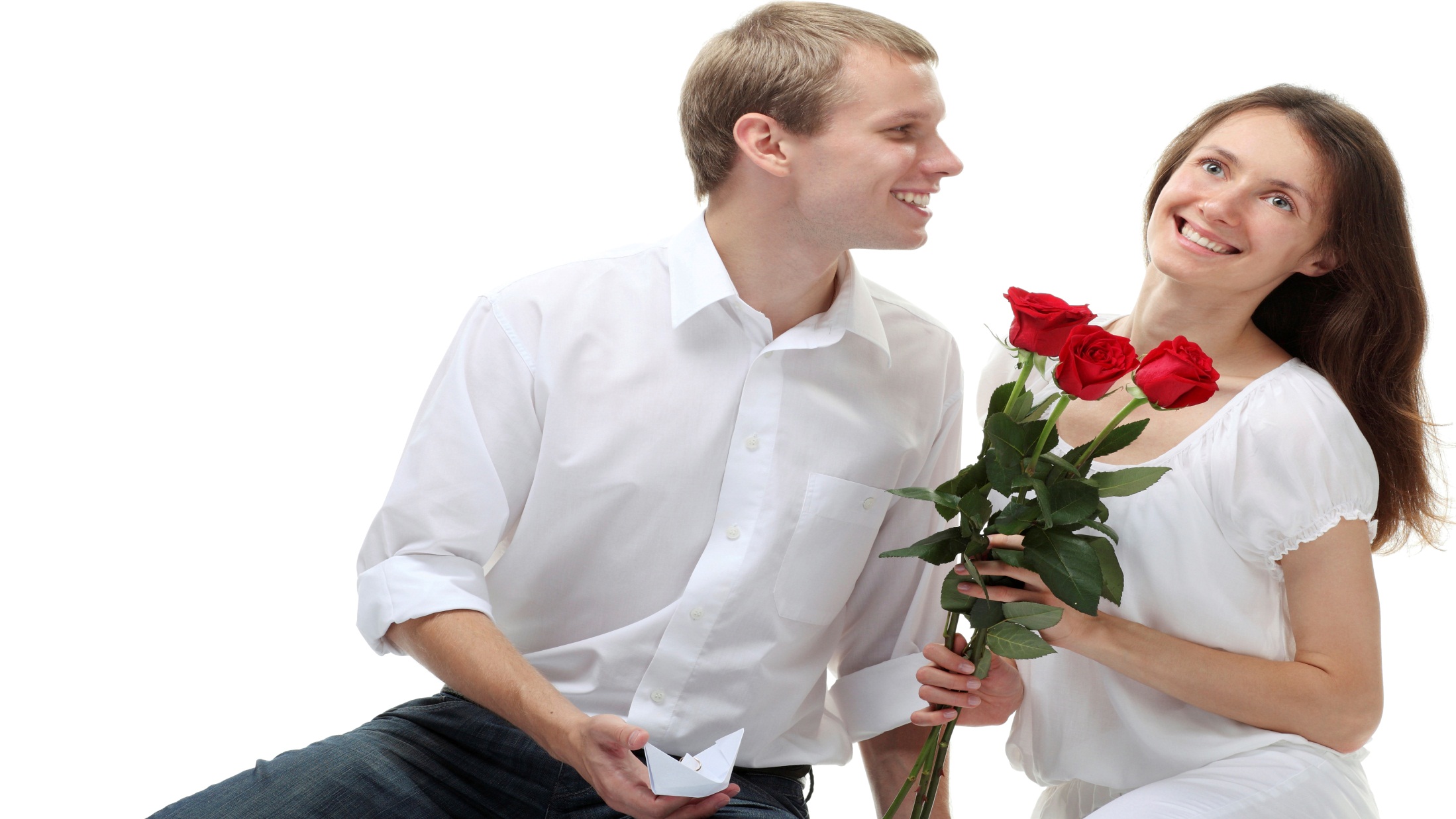 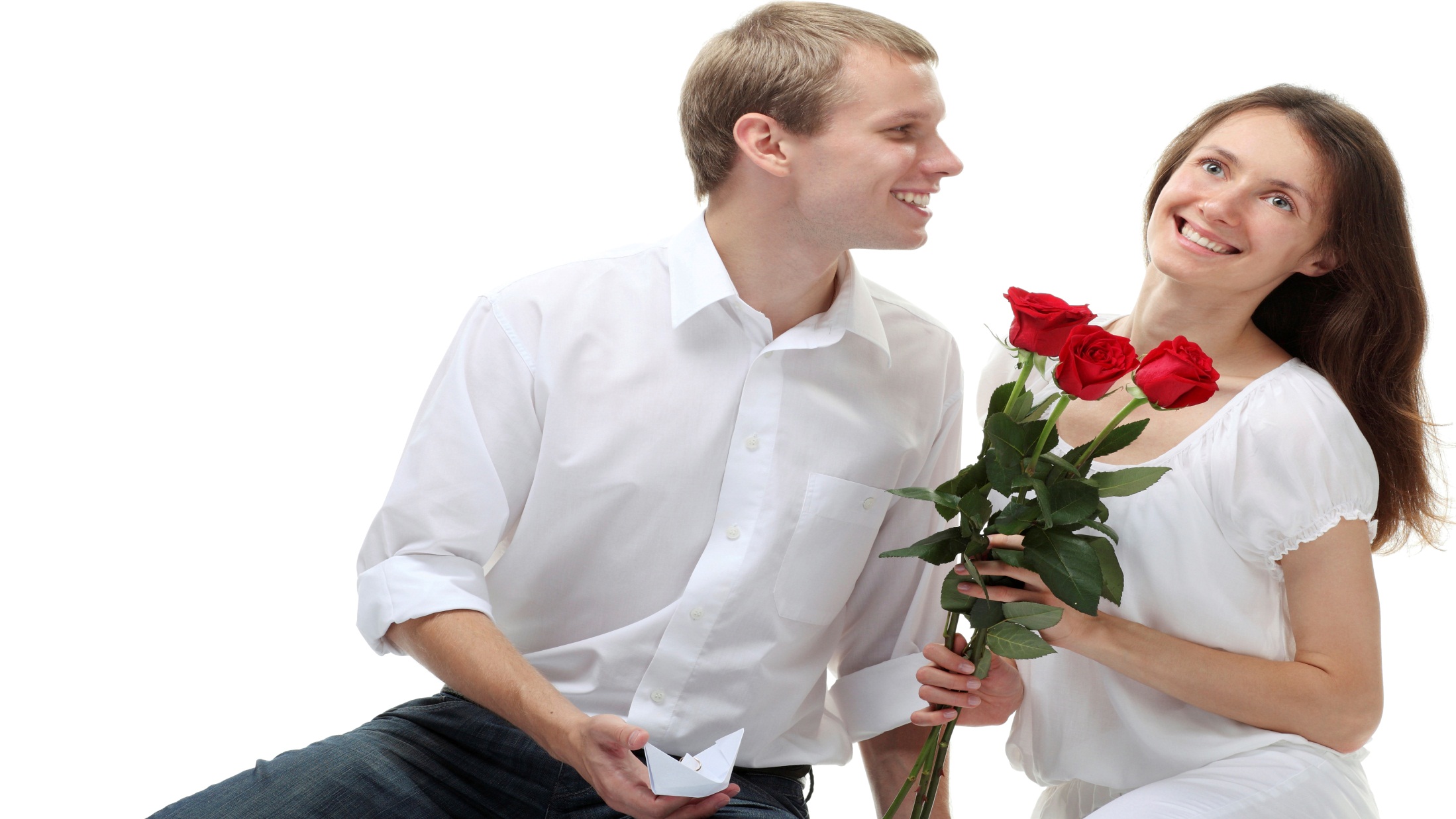 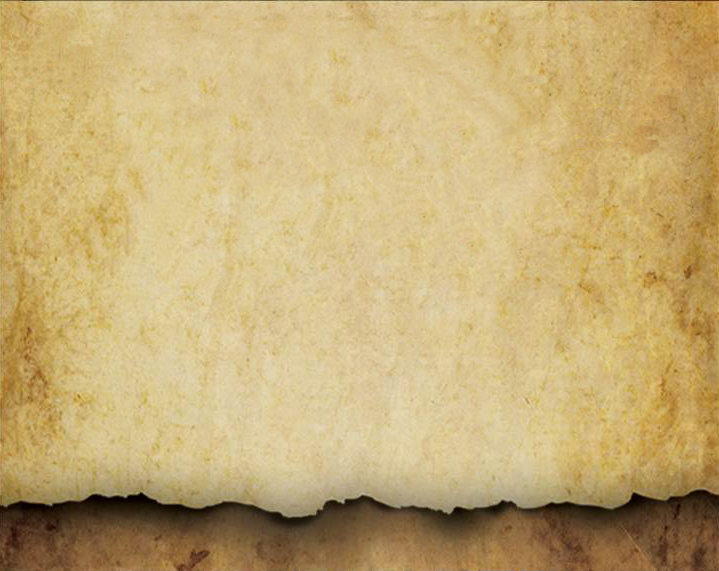 The Test
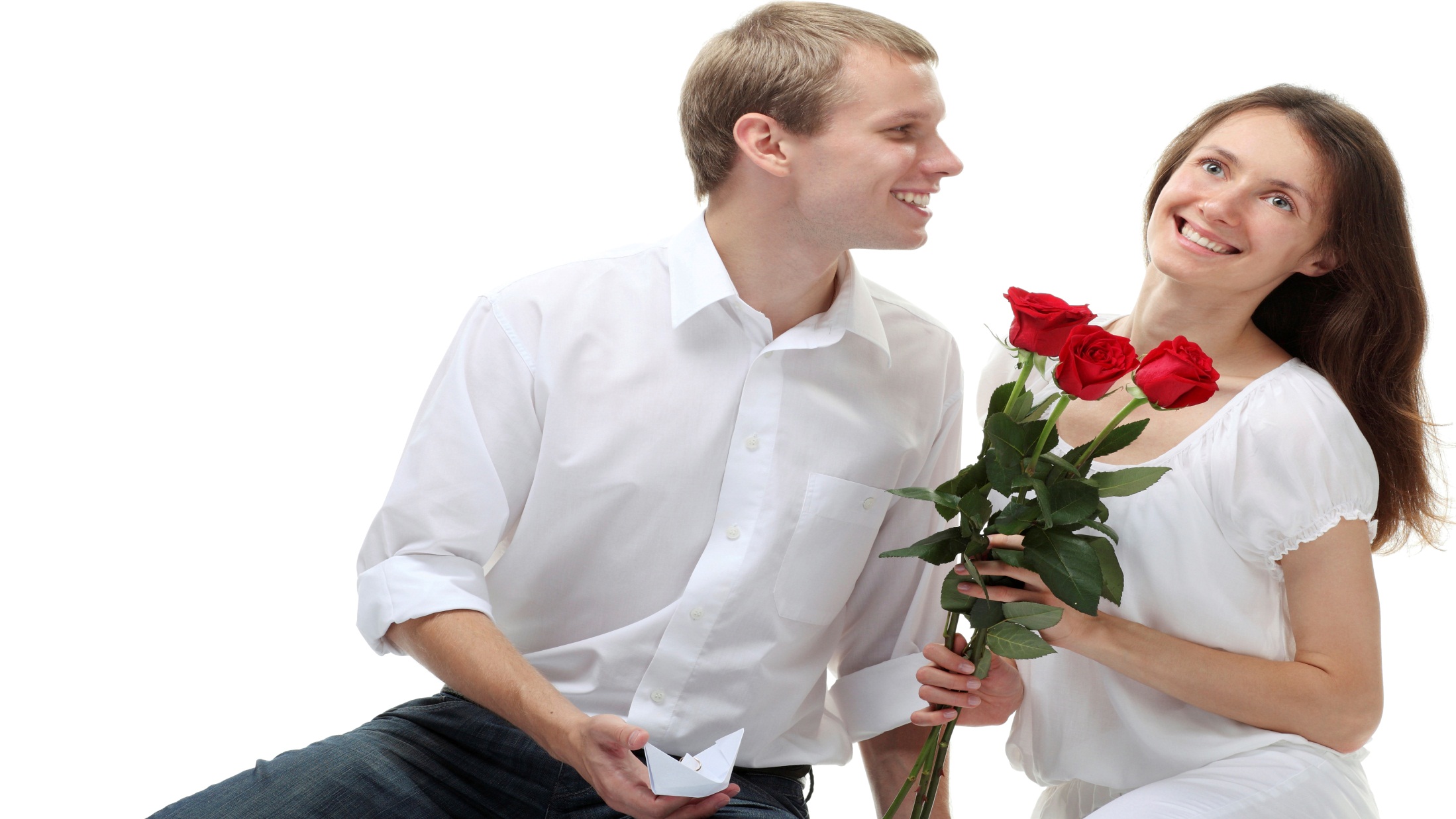 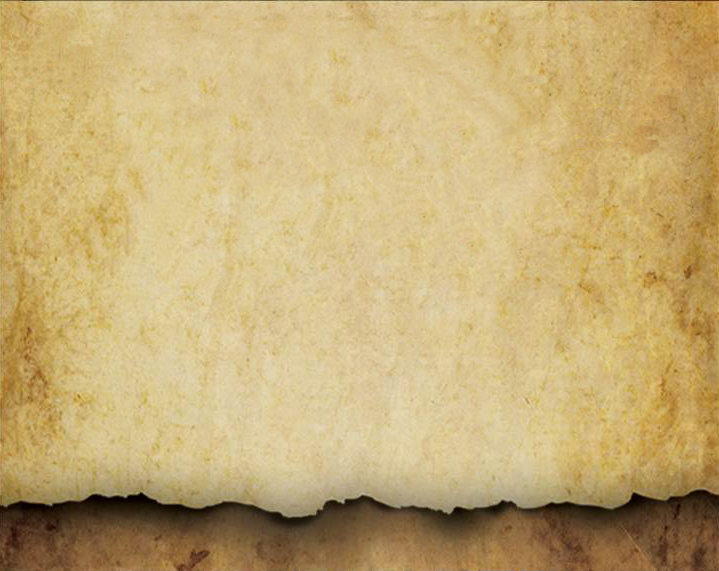 THE TEST
Quarterback -
FOOTBALL
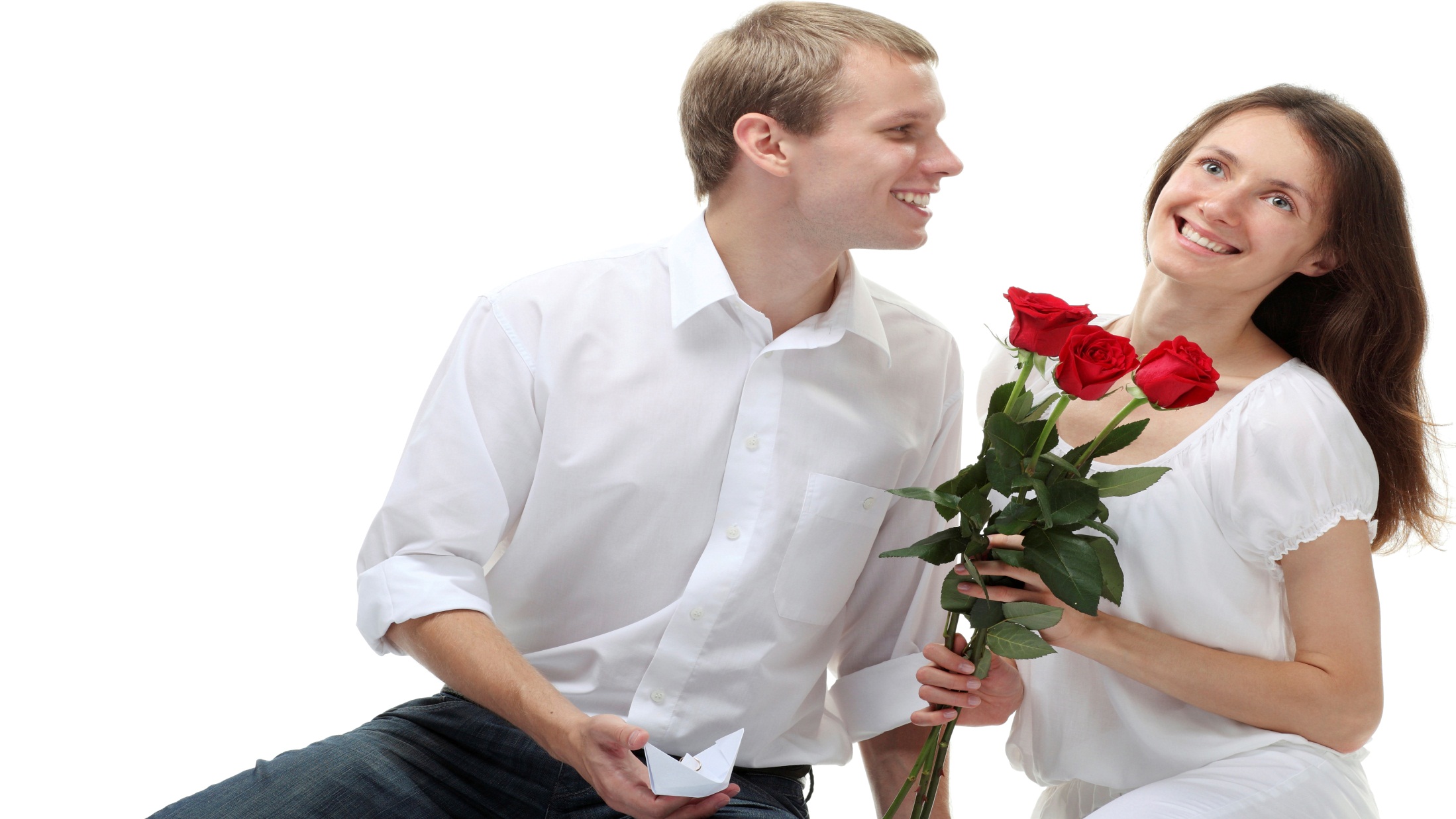 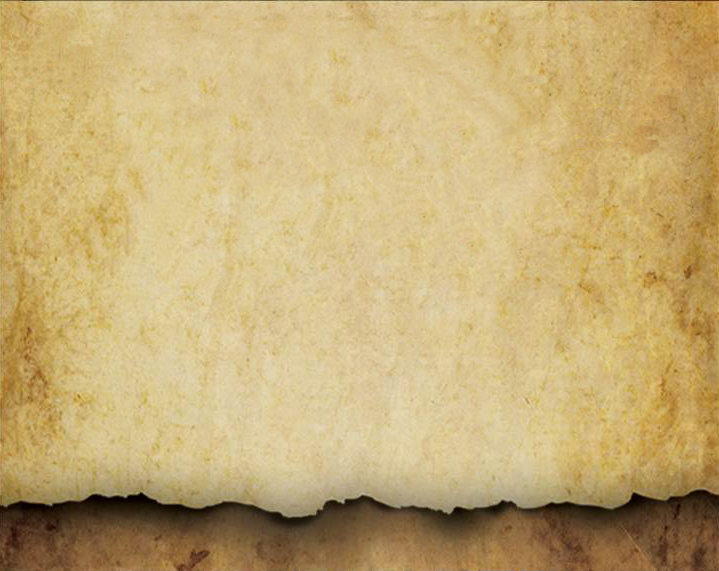 THE TEST
T.S.A. -
AIRPORT
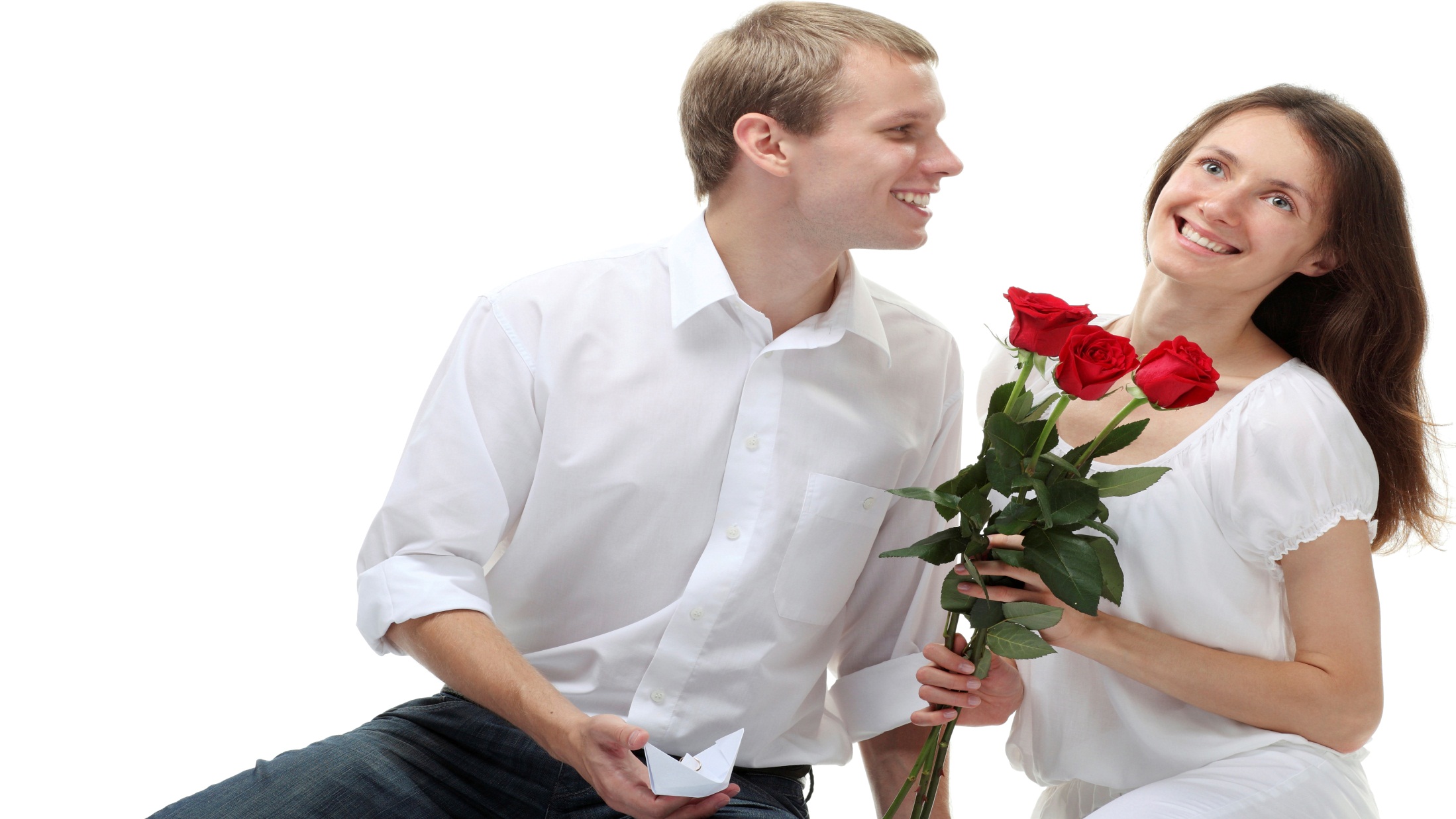 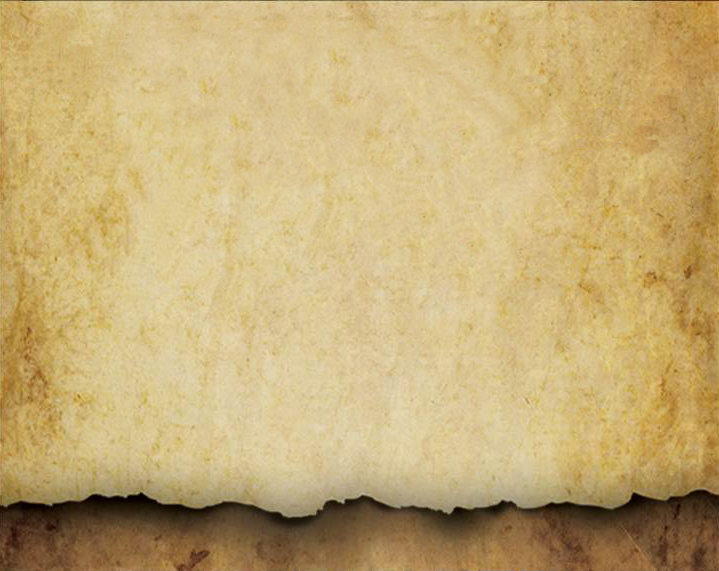 THE TEST
Trout -
FISHING
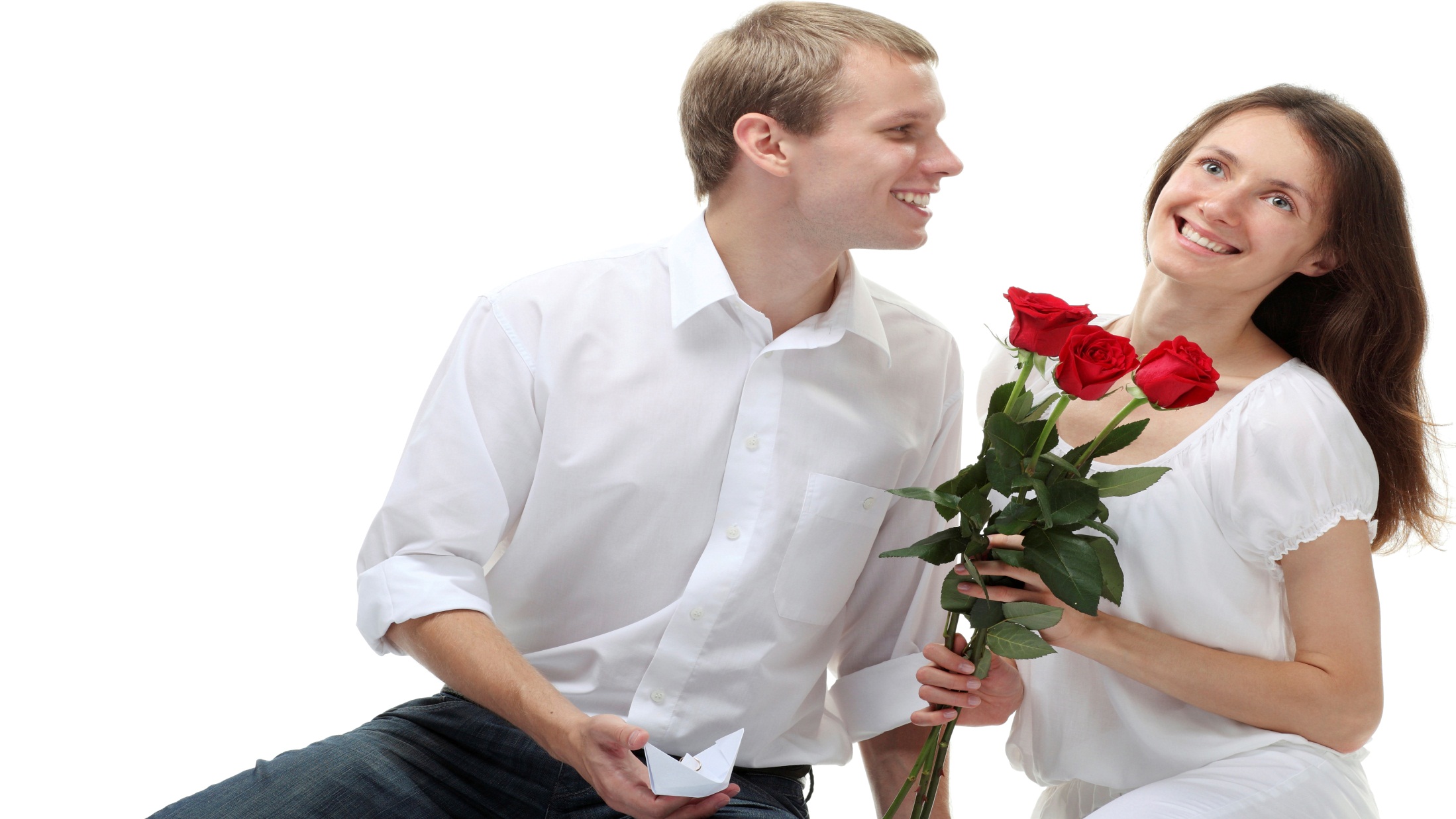 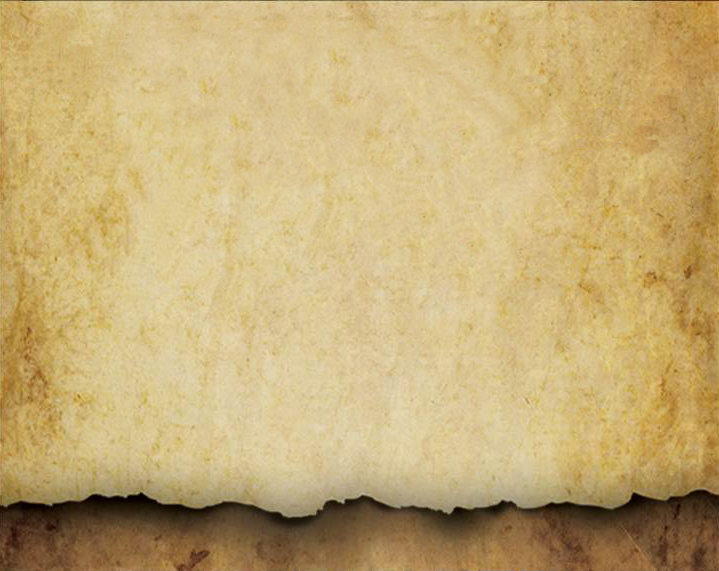 THE TEST
Sparkplug -
ENGINE
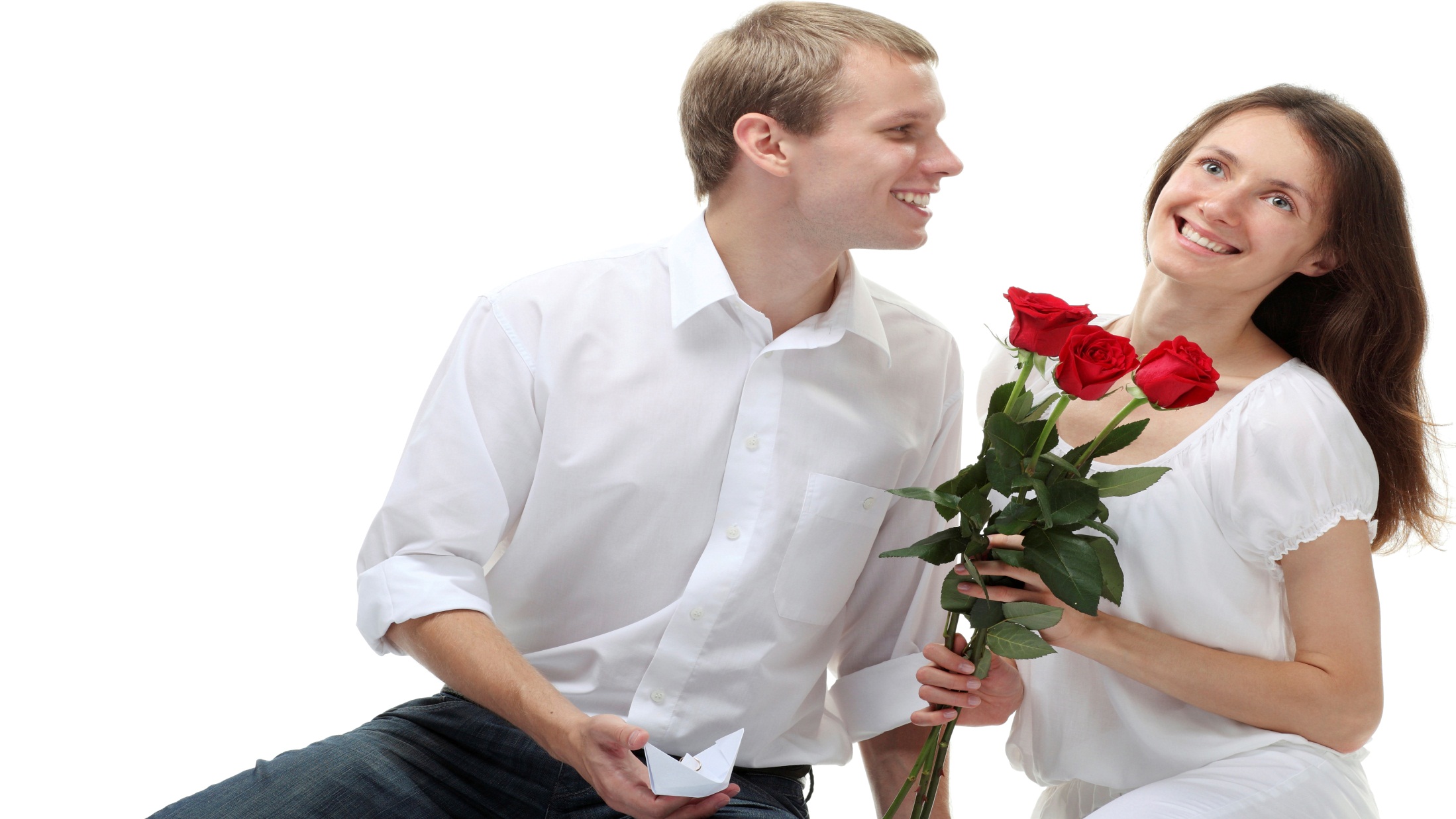 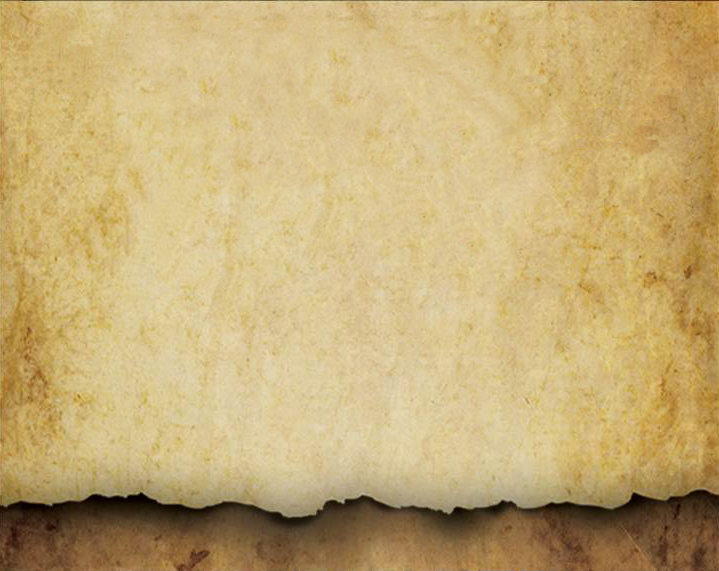 THE TEST
Bow Season -
HUNTING
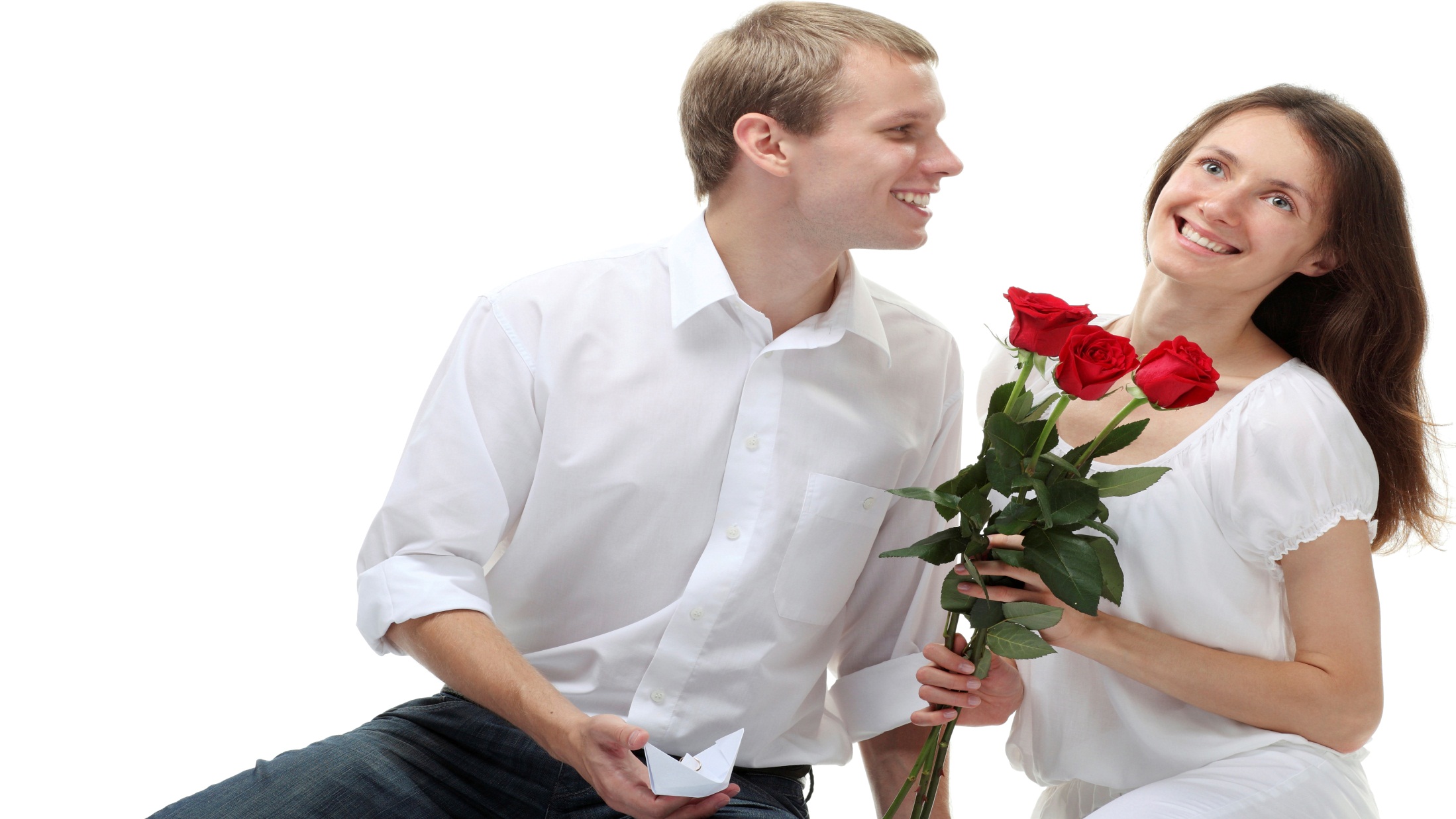 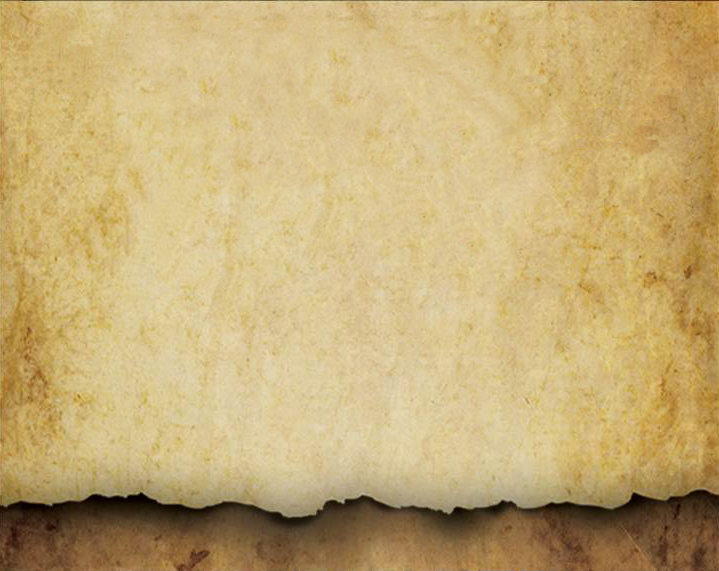 THE TEST
Hammer -
NAILS
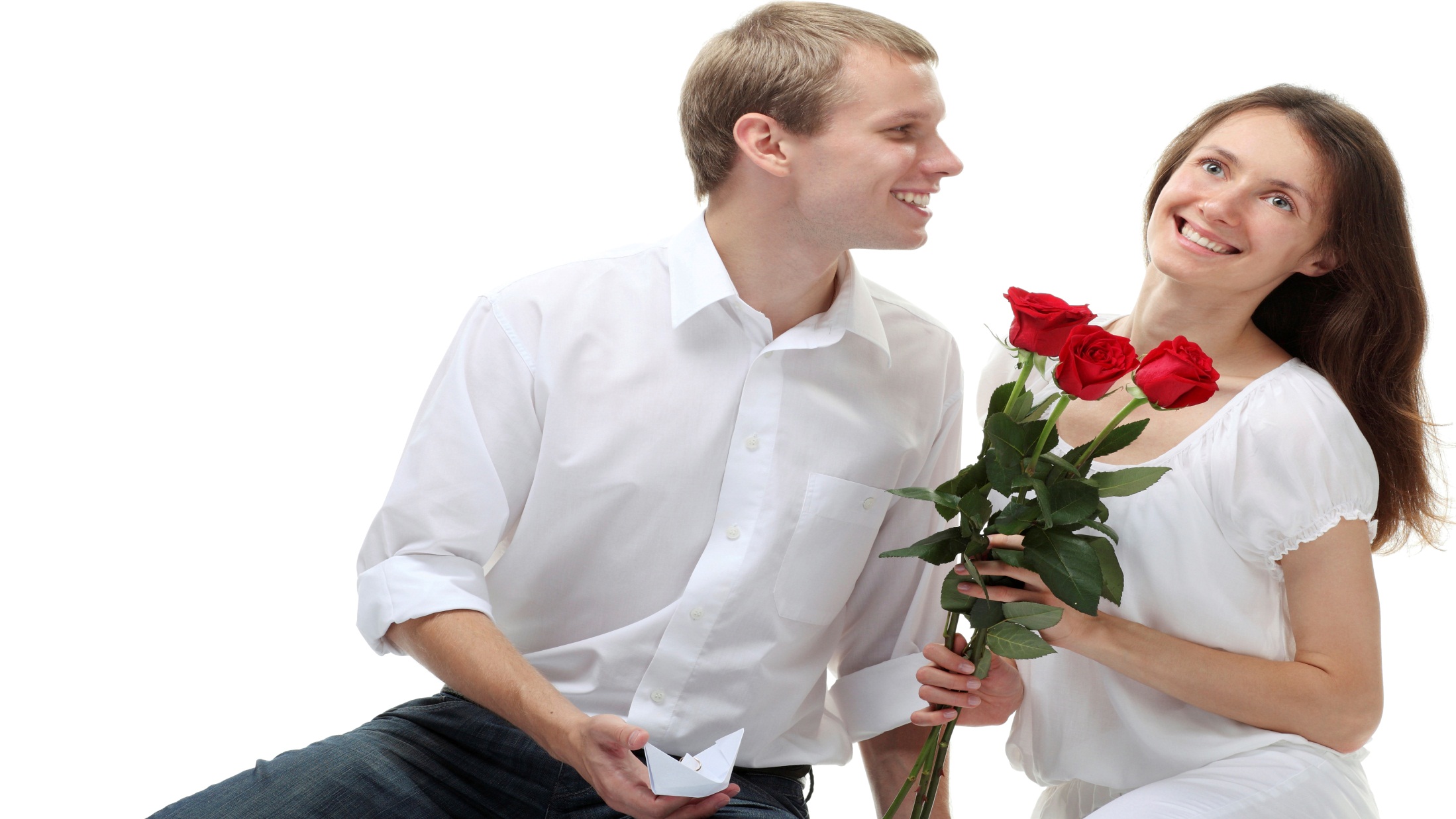 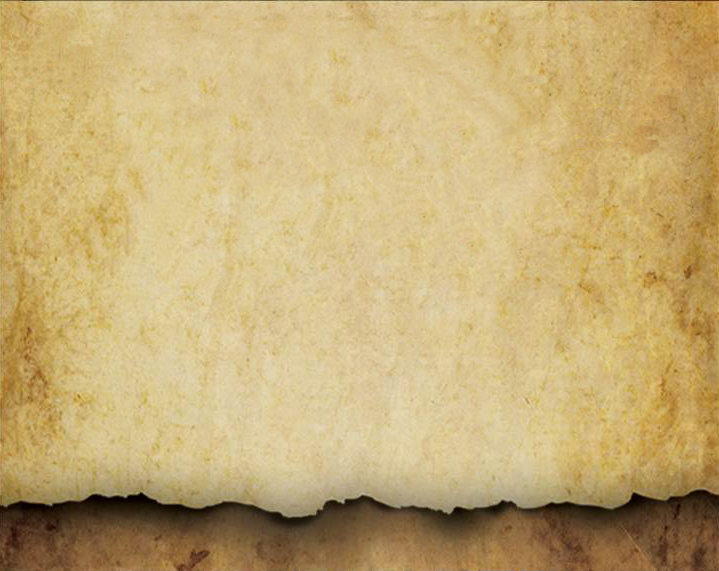 THE TEST
Sex -
HONESTY
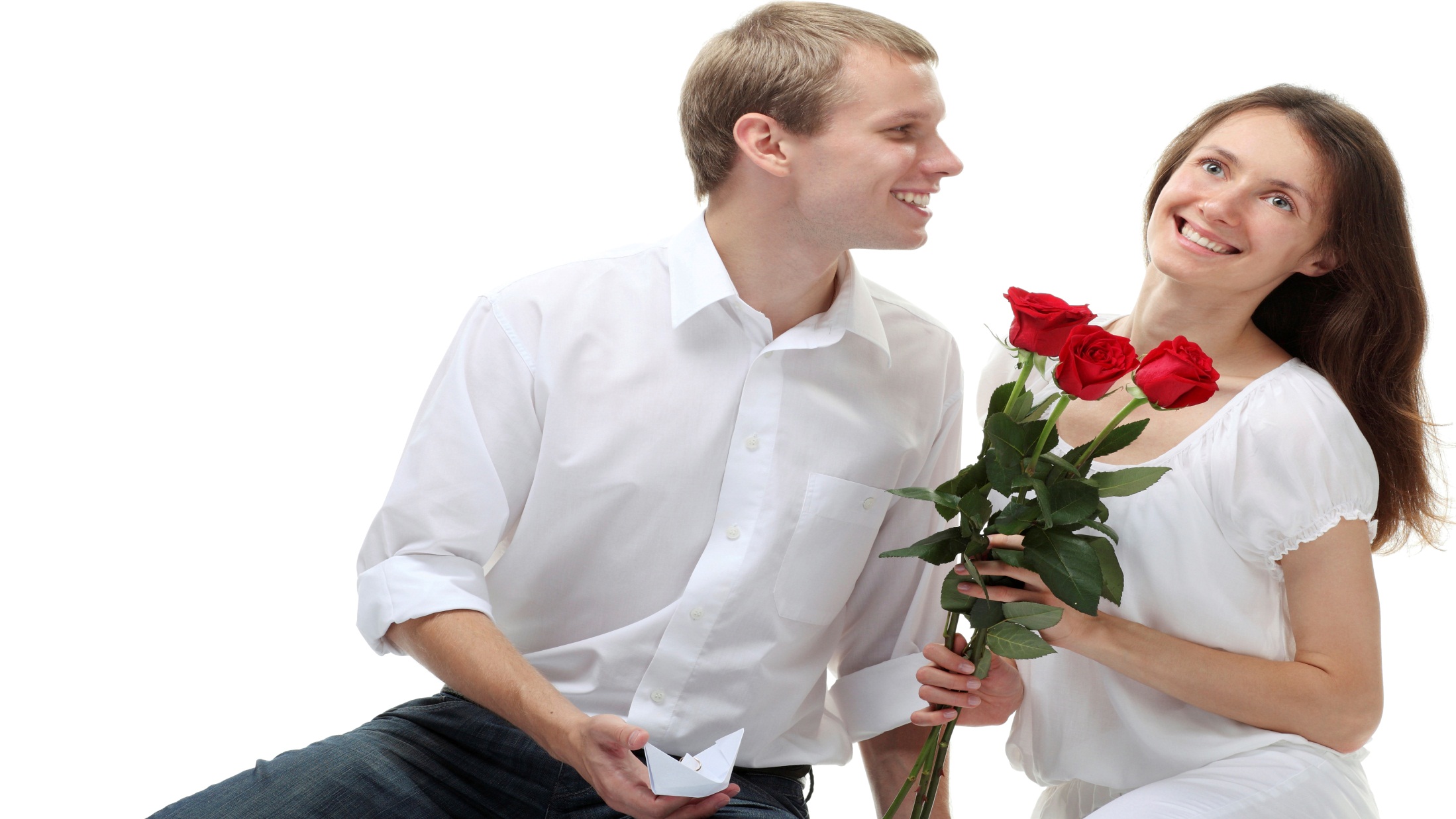 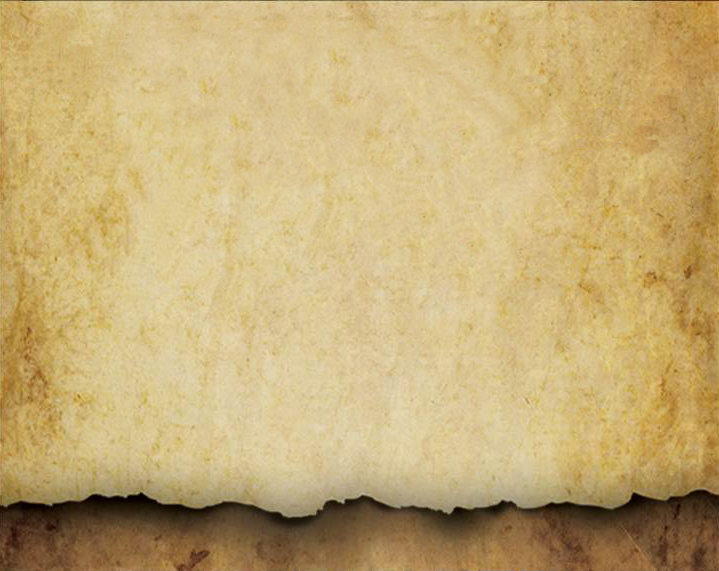 I. What does the lack of associating the word sexuality with honesty mean?
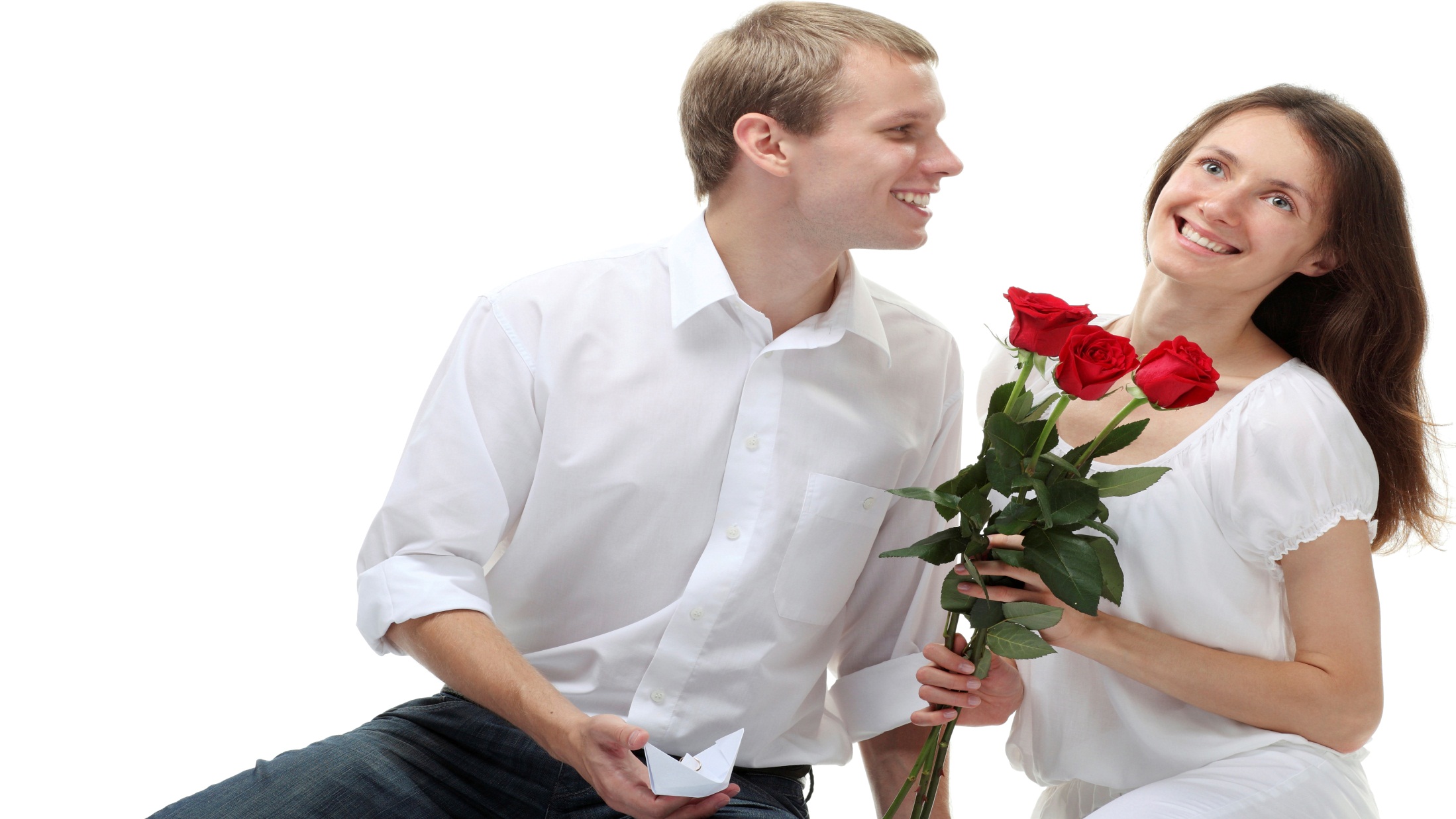 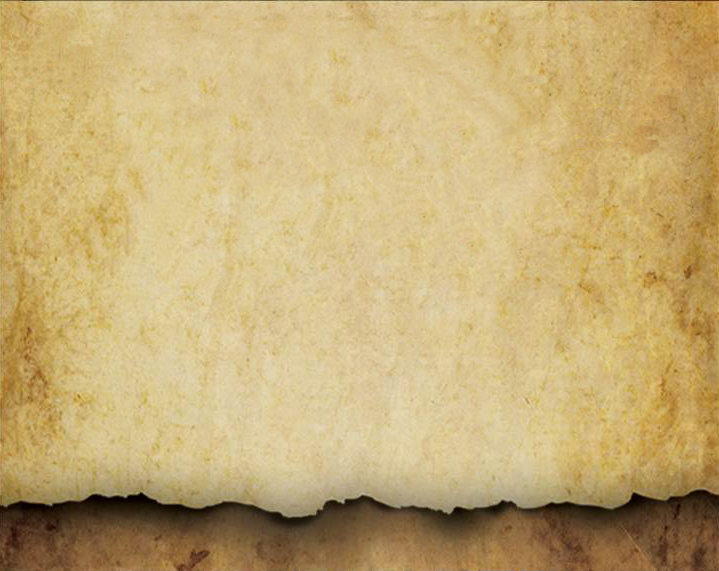 A. Honesty and sex are rarely associated together and as a result:
1. There is significant misinformation about sexuality.
2. True satisfaction is lacking in relation to much of the sexual expression that occurs.
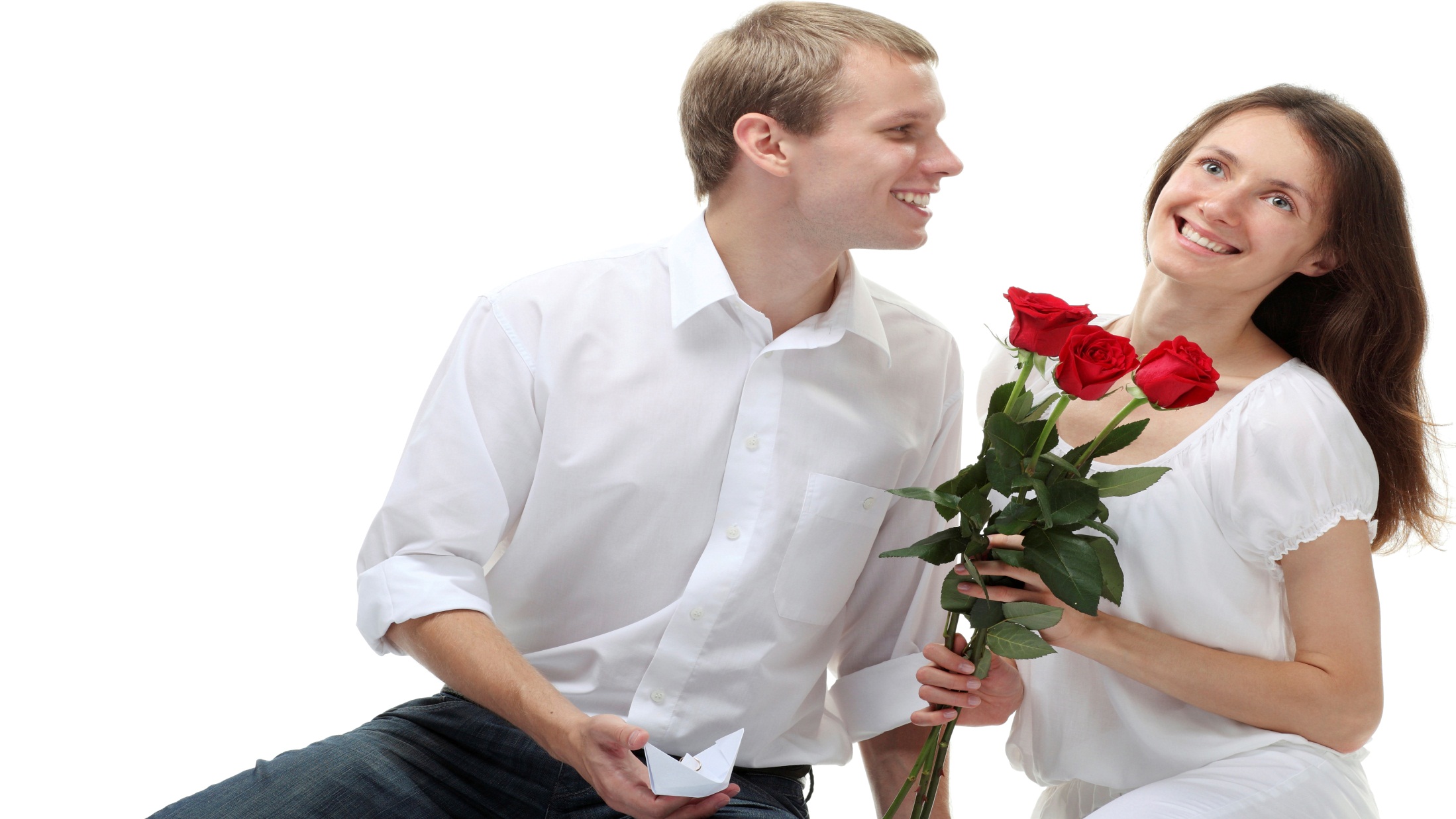 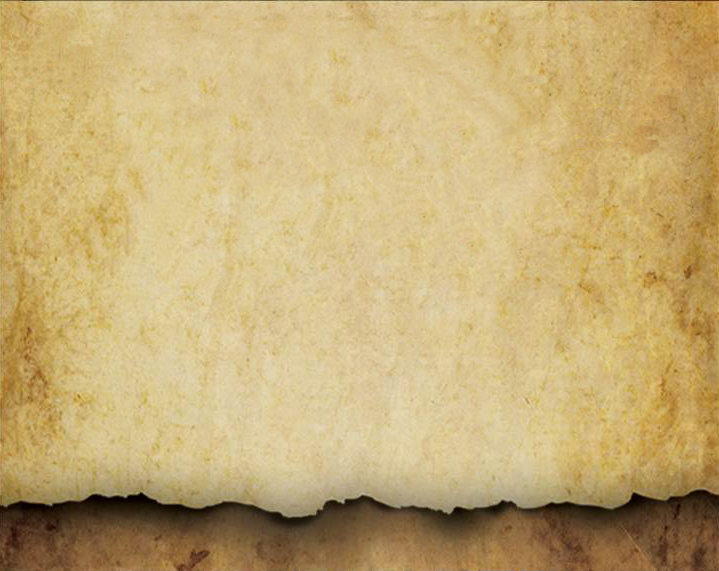 A. Honesty and sex are rarely associated together and as a result:
3. Relational conflict surrounding sexuality is prevalent.
4. Sexuality has been separated from its intended purpose.
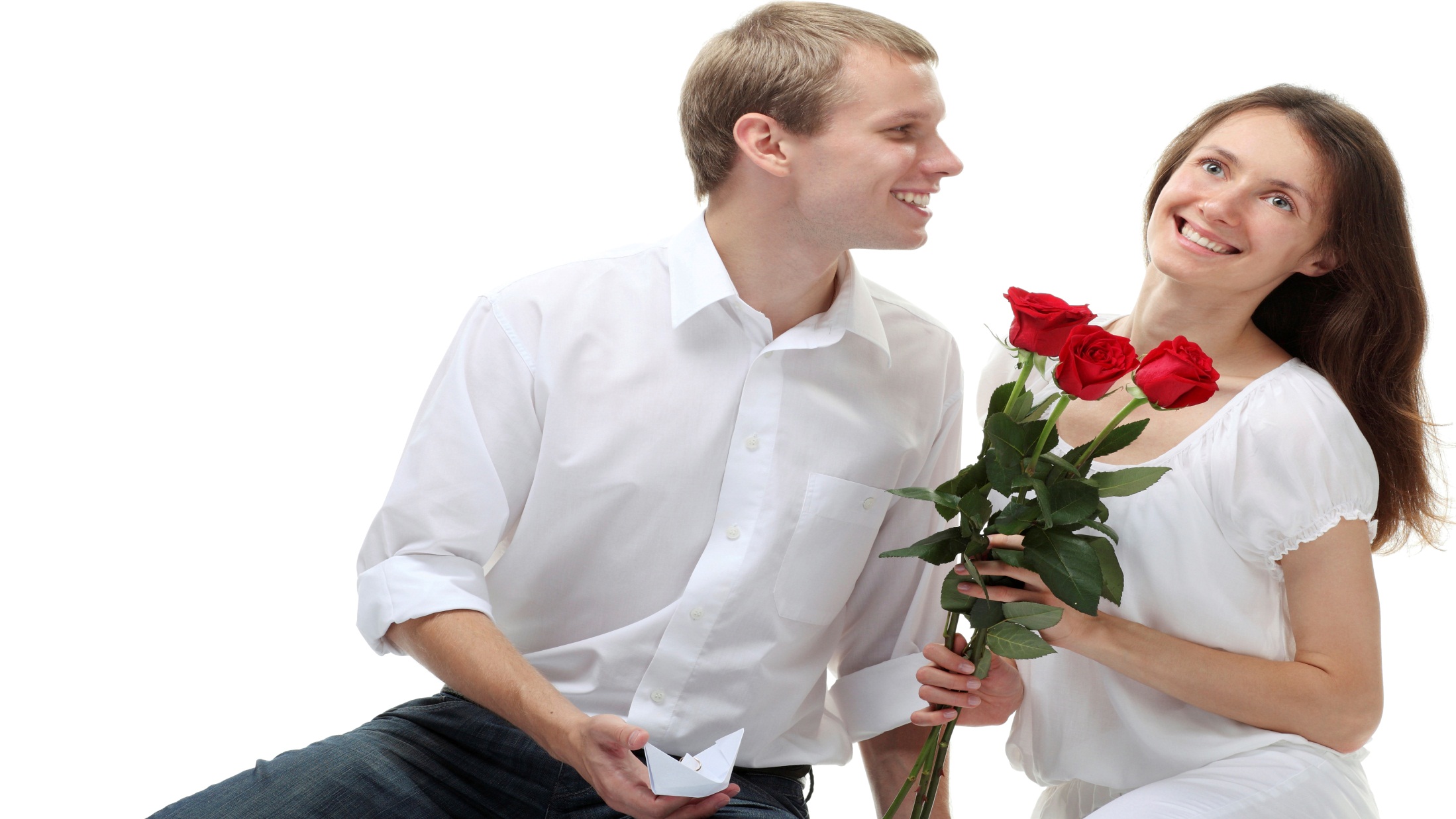 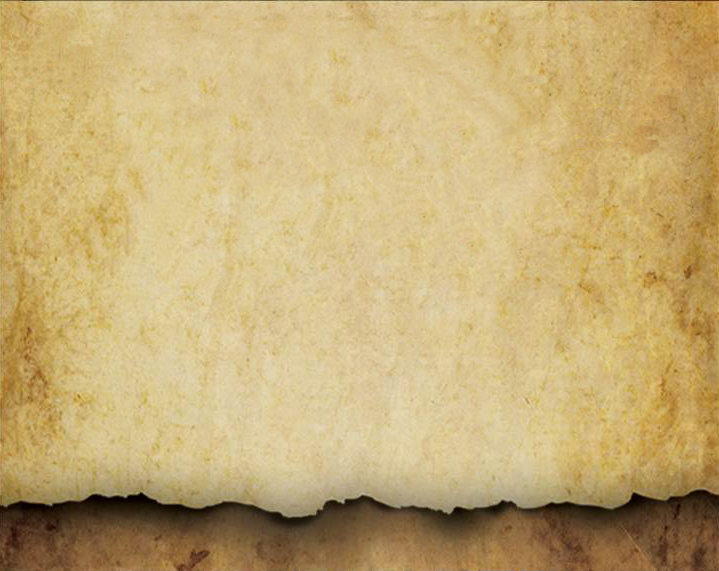 A. Honesty and sex are rarely associated together and as a result:
5. There are many examples of sexuality that is out of control .
6. A lot of pseudo-sexual activities have developed.
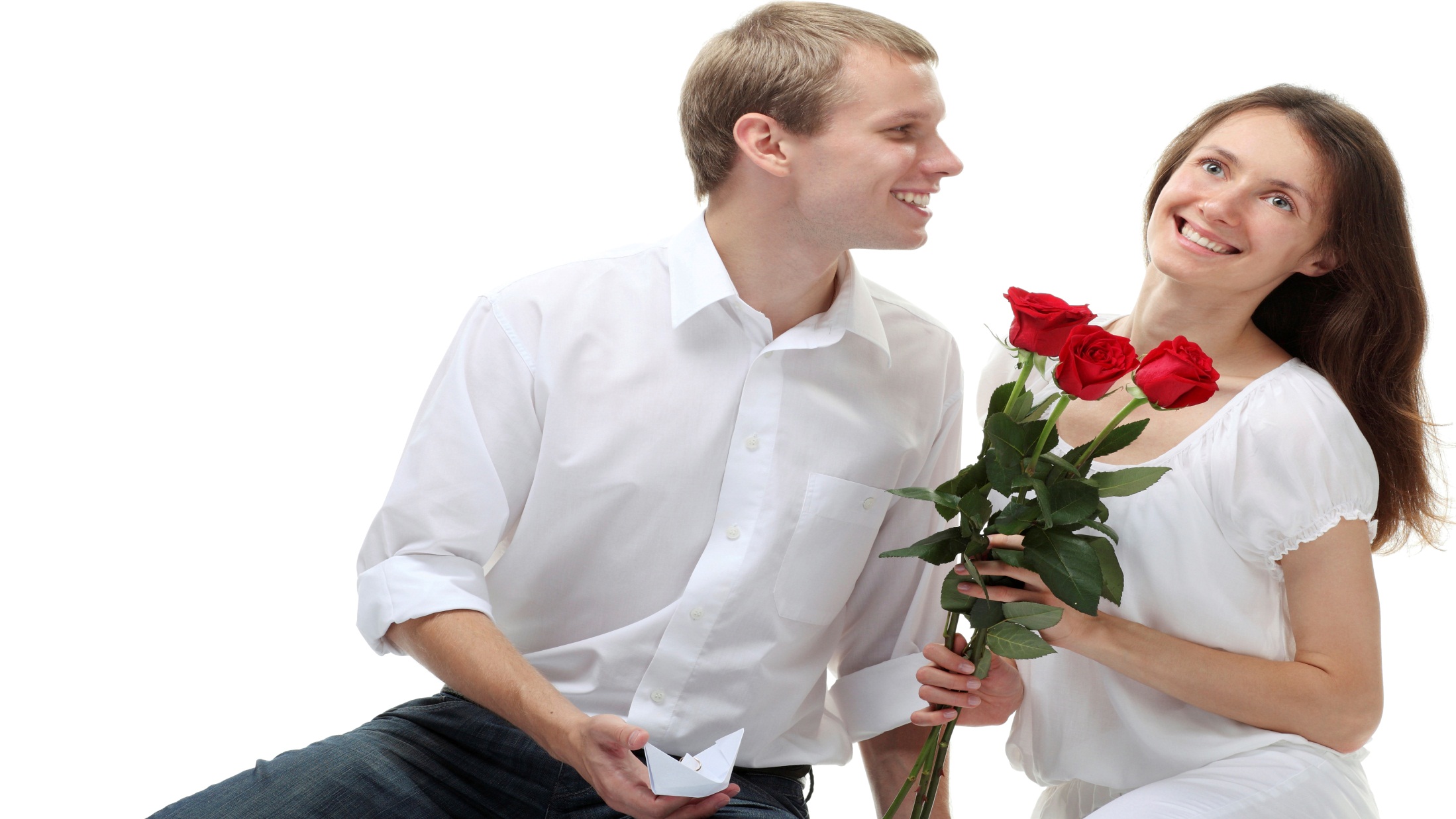 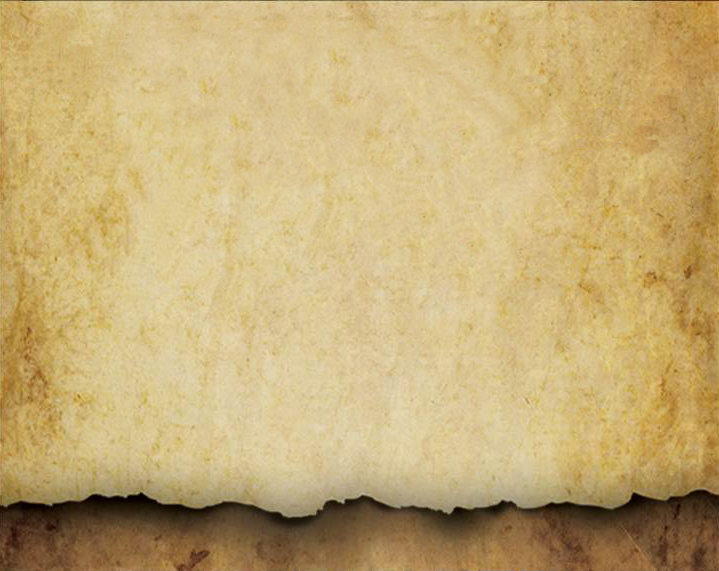 A. Honesty and sex are rarely associated together and as a result:
7. Women, generally, are fearful of and have been hurt by male sexual expression.
8. Males have limited their ability to achieve manhood.
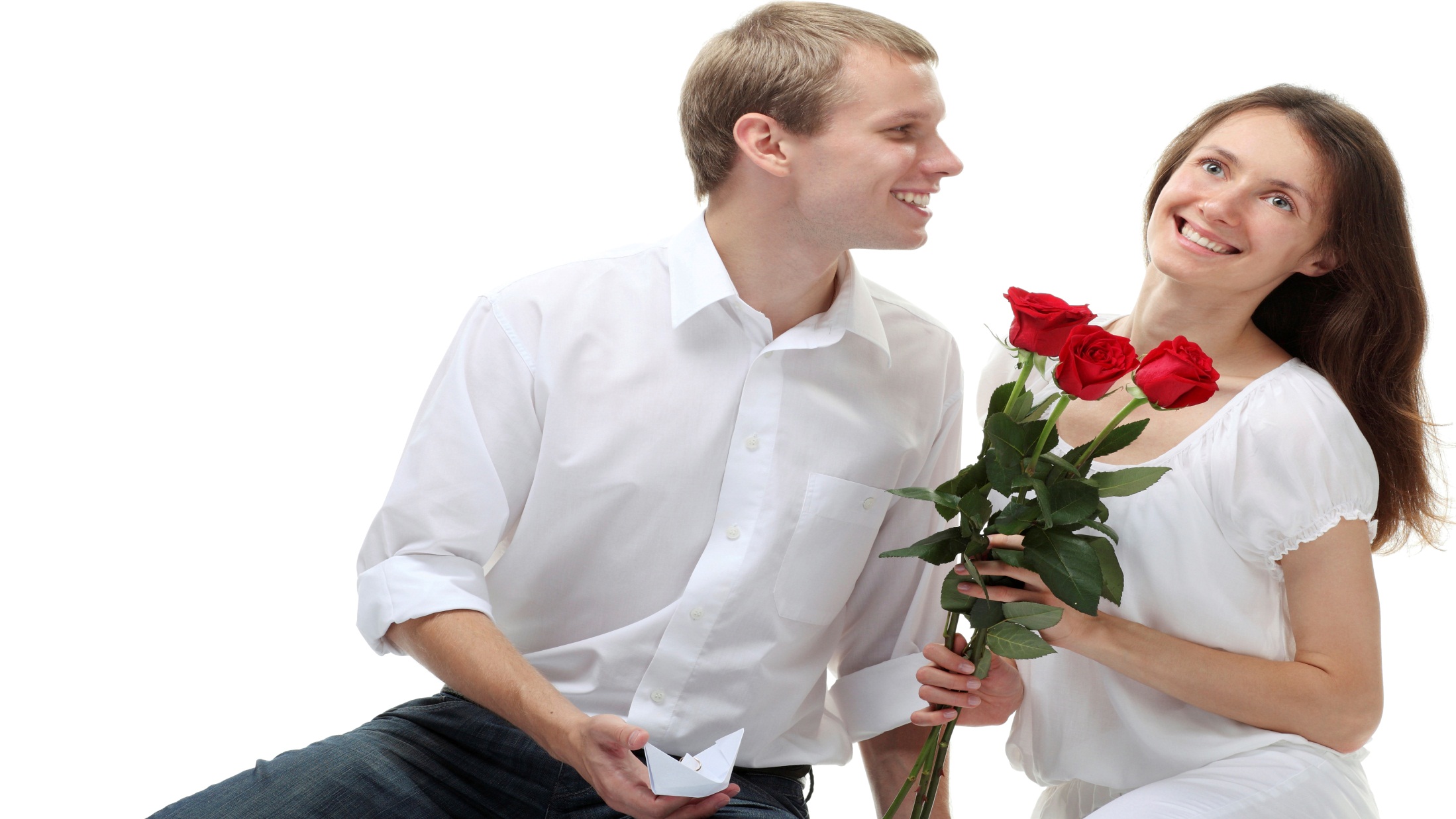 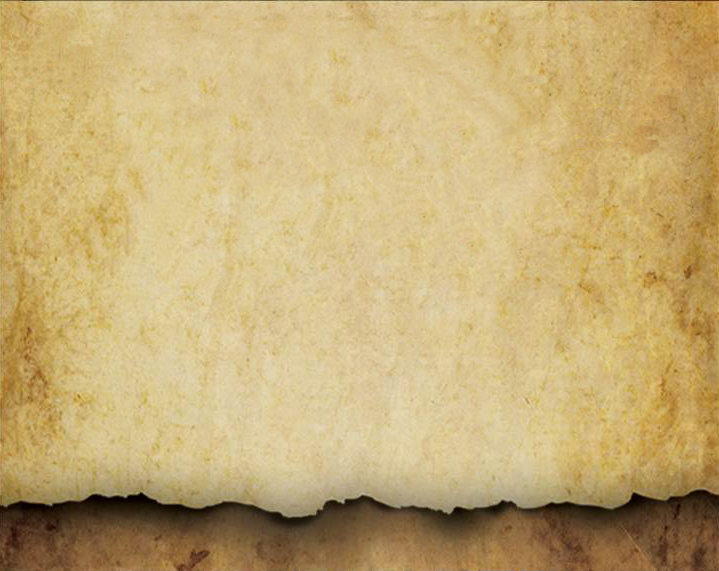 A. Honesty and sex are rarely associated together and as a result:
9. Sexuality has become relegated to a selling technique.
10. God has become offended.
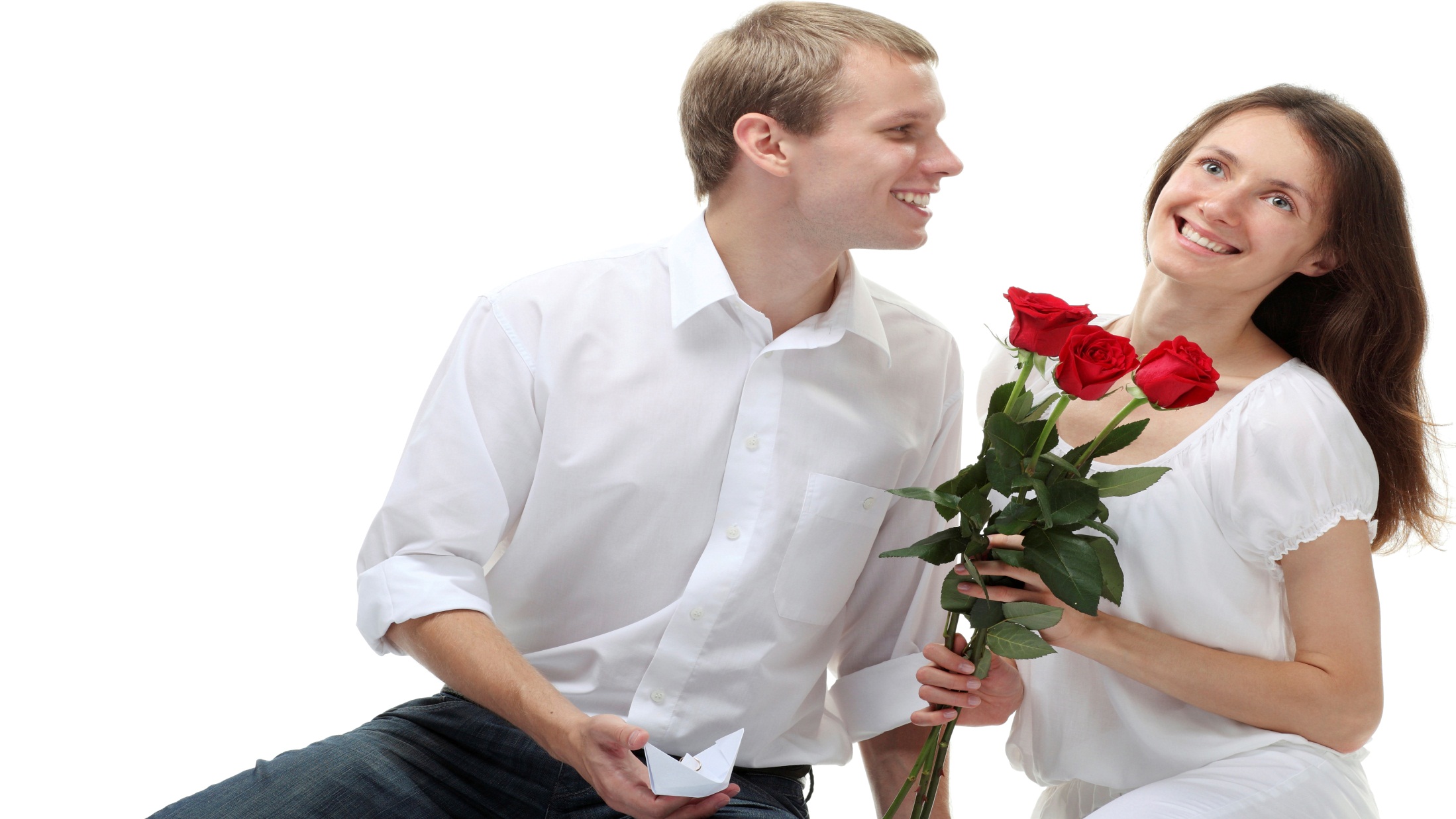 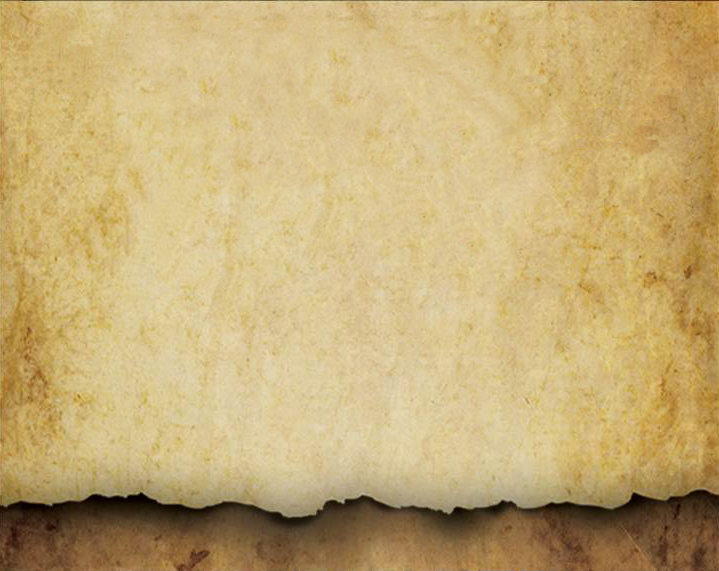 B. A knight brings the concepts of honesty and sexuality together and establishes harmony between them. As a result of learning to include honesty with sexuality, a man:
1. Must reject some behaviors that are expressed in a less than truthful way.
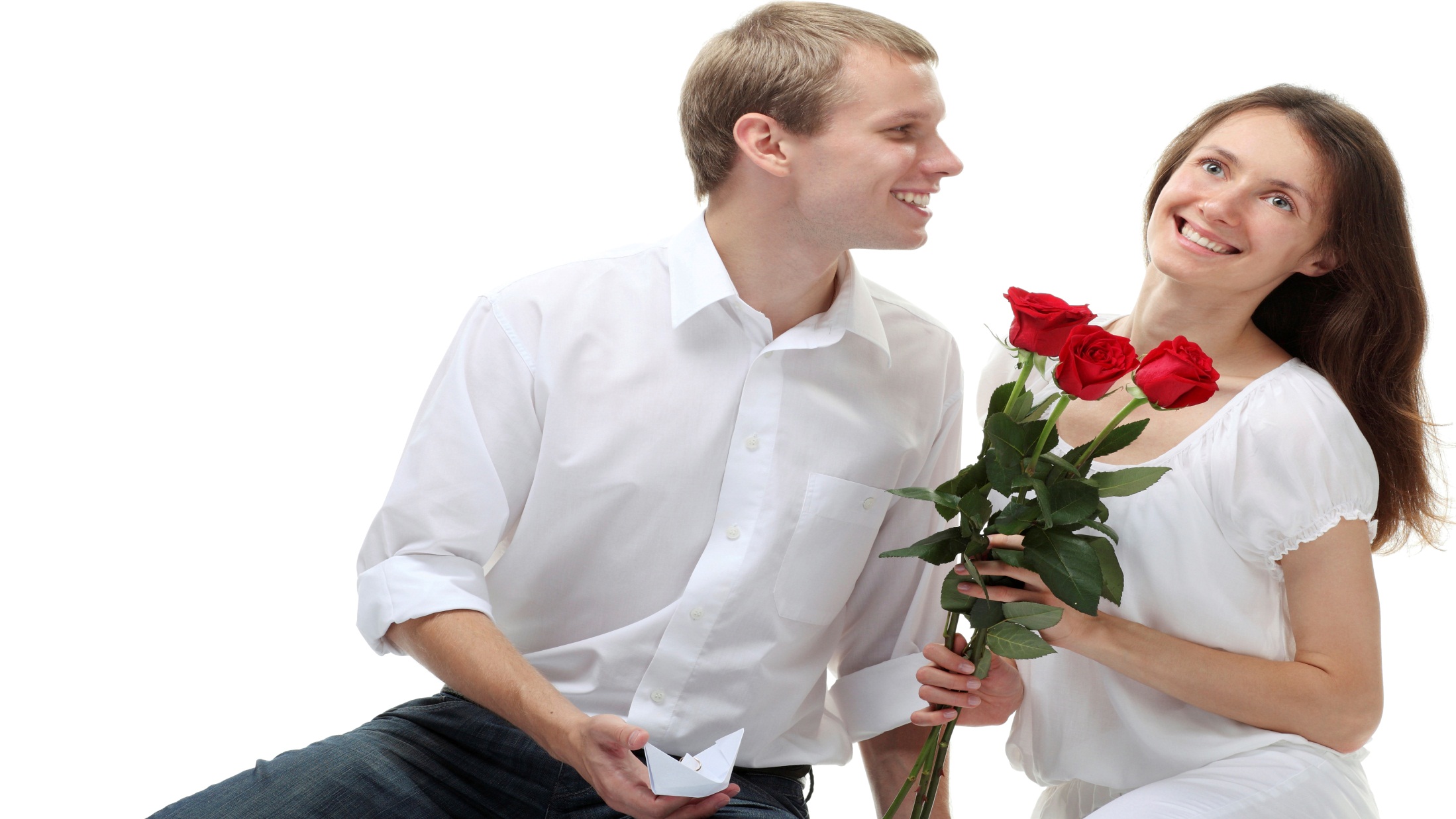 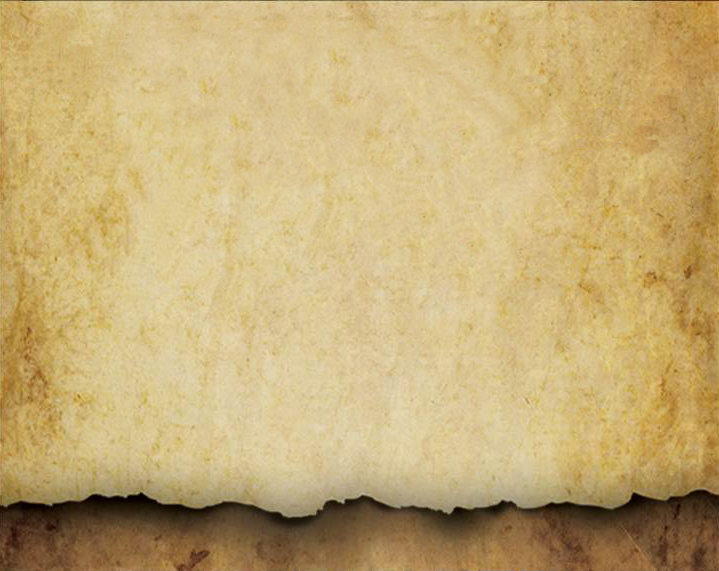 As a result of learning to include honesty with sexuality, a man:
2. Is challenged to discover new elements of himself, beyond his sexual expression.
3. May sense fear, as old ways of coping are left behind.
4. Experiences a new sense of power and freedom.
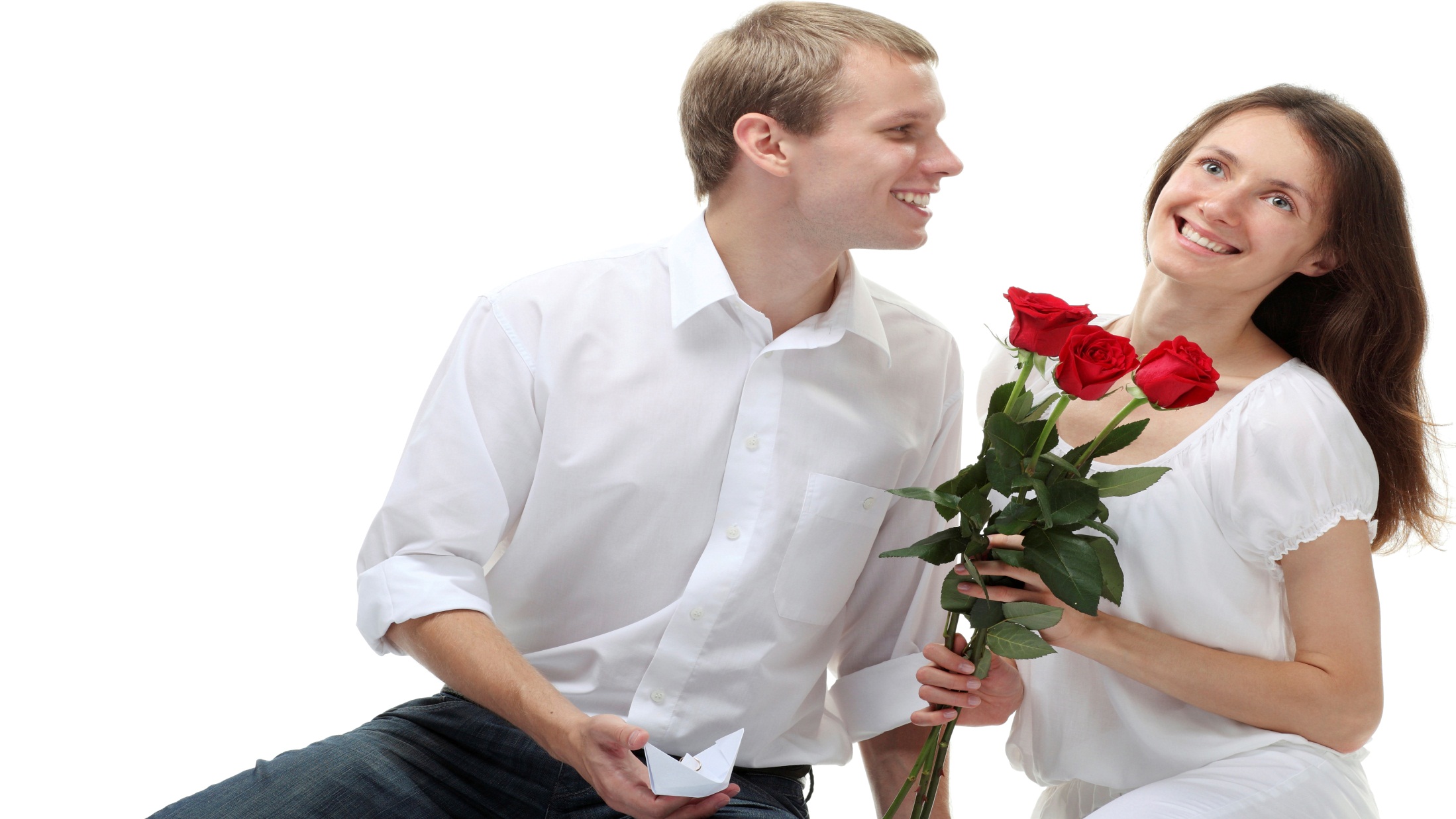 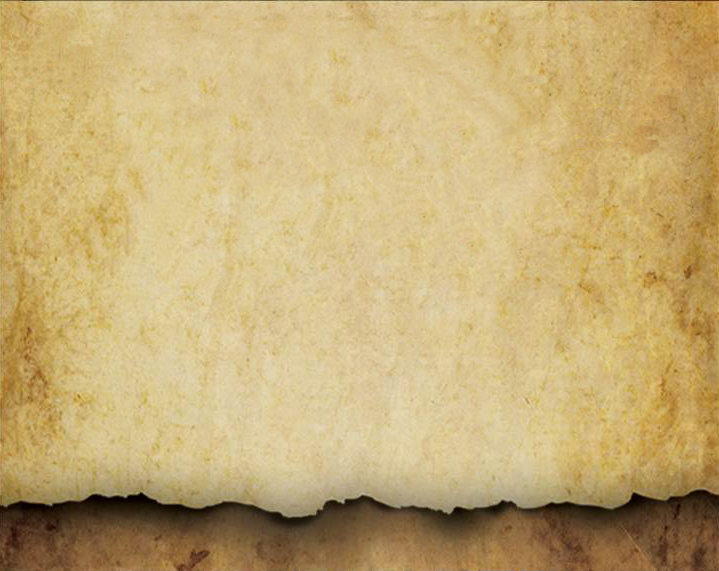 “Confidence…thrives on honesty, on honor, on the sacredness of obligations, on faithful protection and on unselfish performance. Without them it cannot live.”
Franklin D. Roosevelt
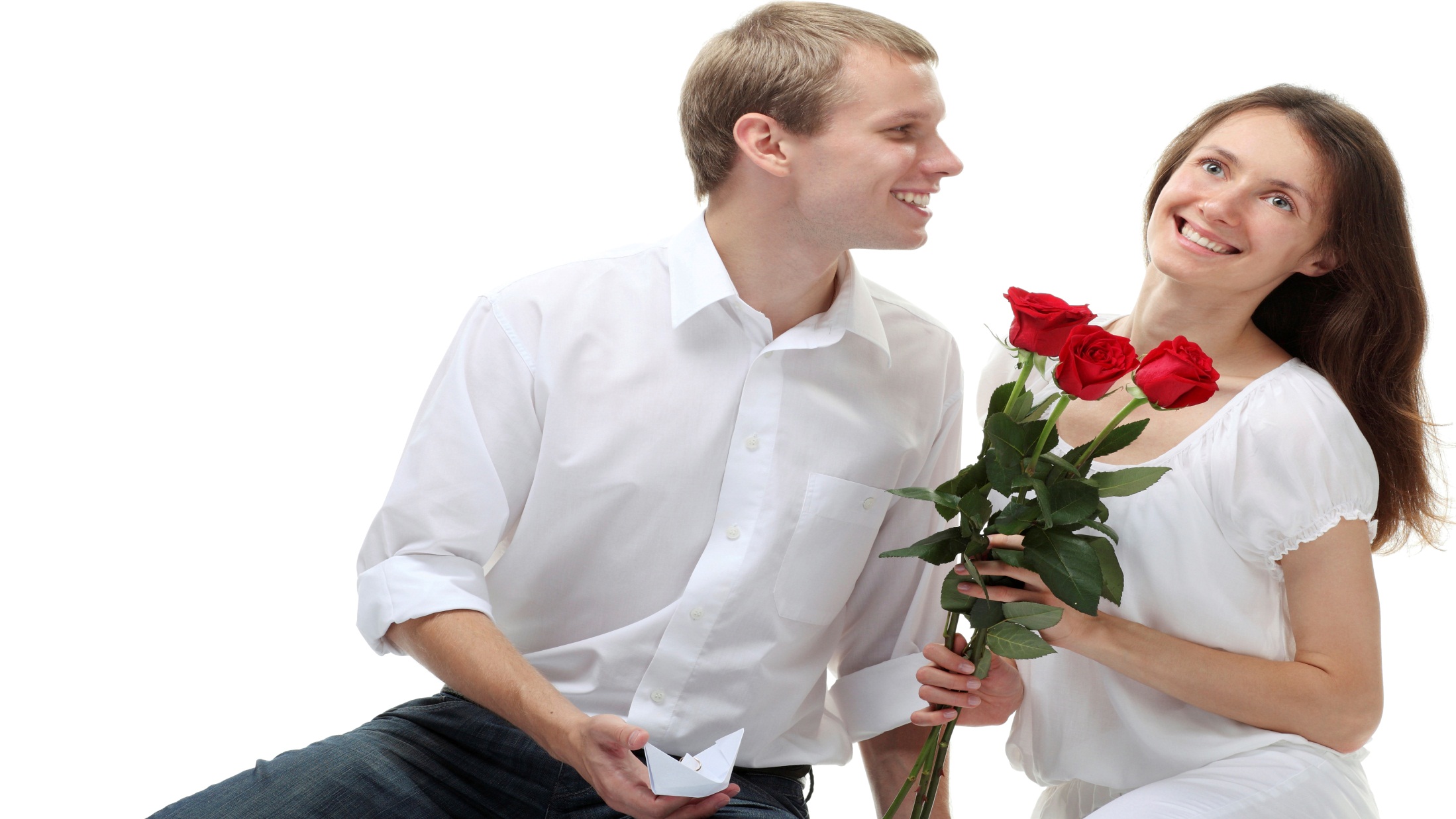 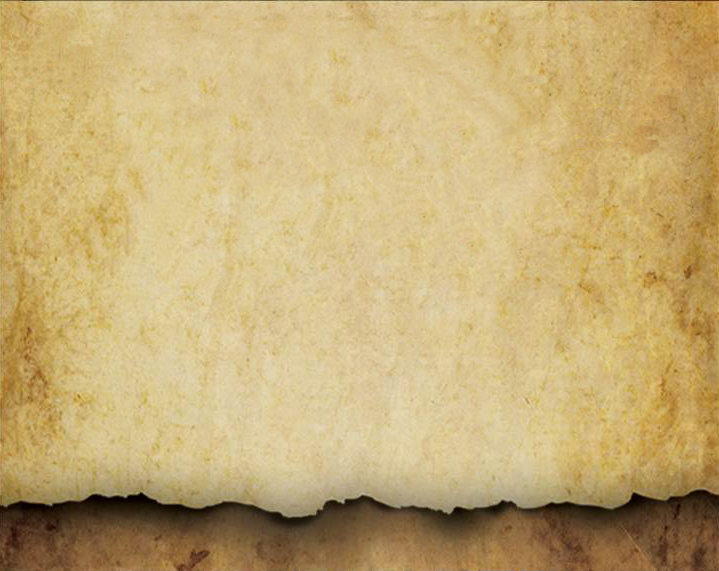 As a result of learning to include honesty with sexuality, a man:
5. Creates an opportunity for the partner to experience a resurrection in their love relationship.
6. Now makes true manhood possible.
7. Has God clapping.
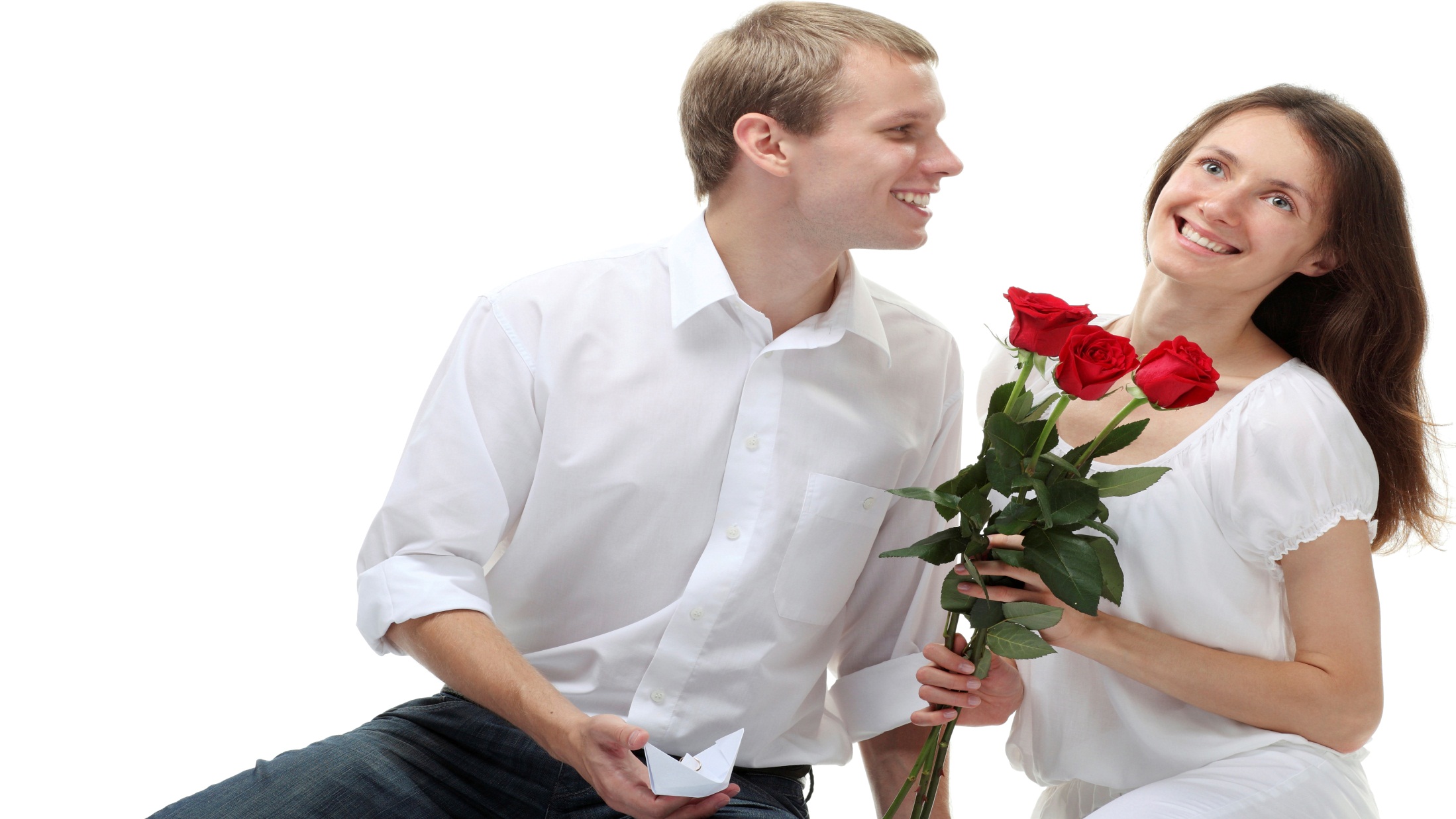 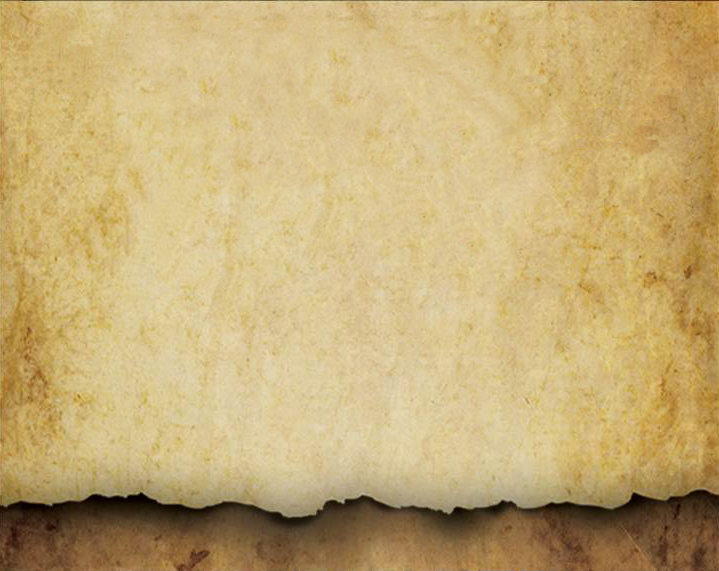 C. Honest sexuality begins with self honesty. Honesty includes:
1. Accepting his gender needs and viewing his sexuality, in light of who he is as a knight.
2. Understanding that to truly say “Yes” to his sexuality, he first needs to say “No” to his unhealthy sexual impulses.
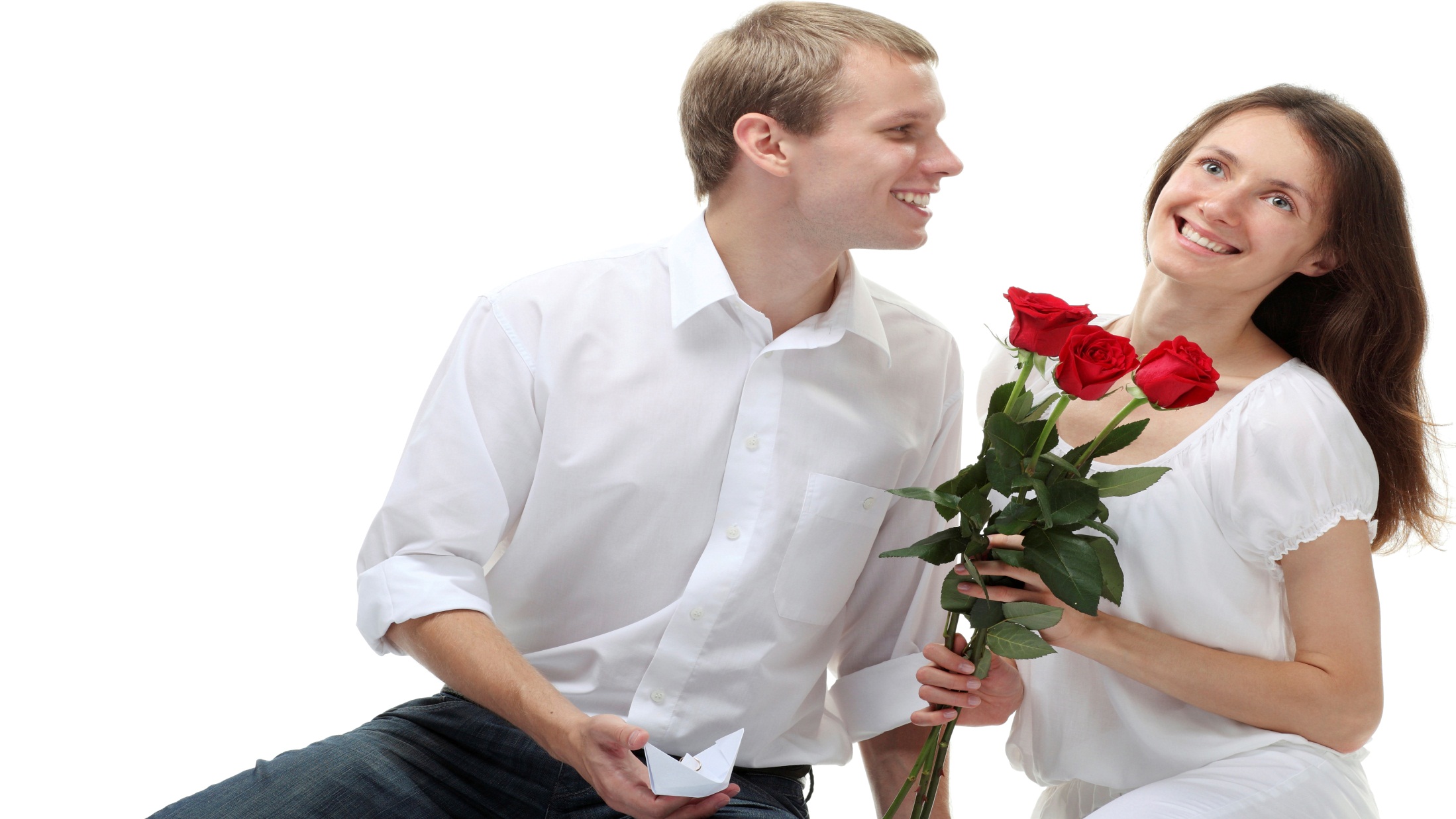 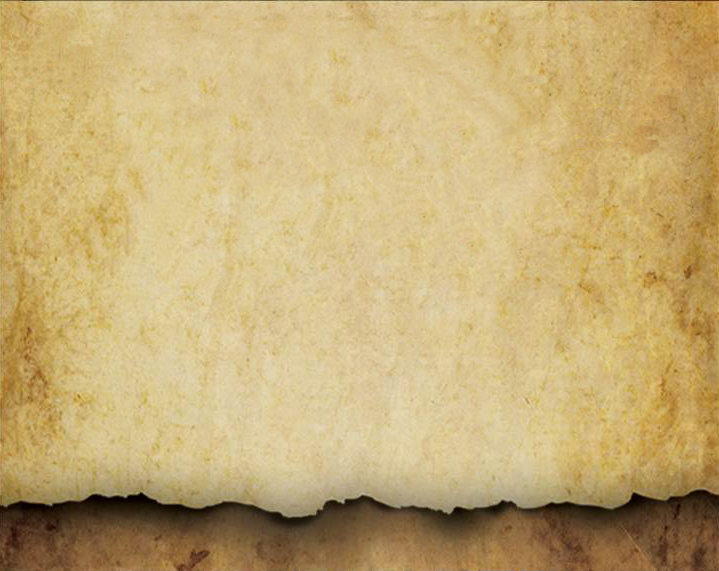 C. Honest sexuality begins with self honesty. Honesty includes:
3. Assessing the level of sexual control demonstrated in his past and limiting his involvement in sexually stimulating situations.
4. Recognizing that intimate communication is of higher value than genital performance.
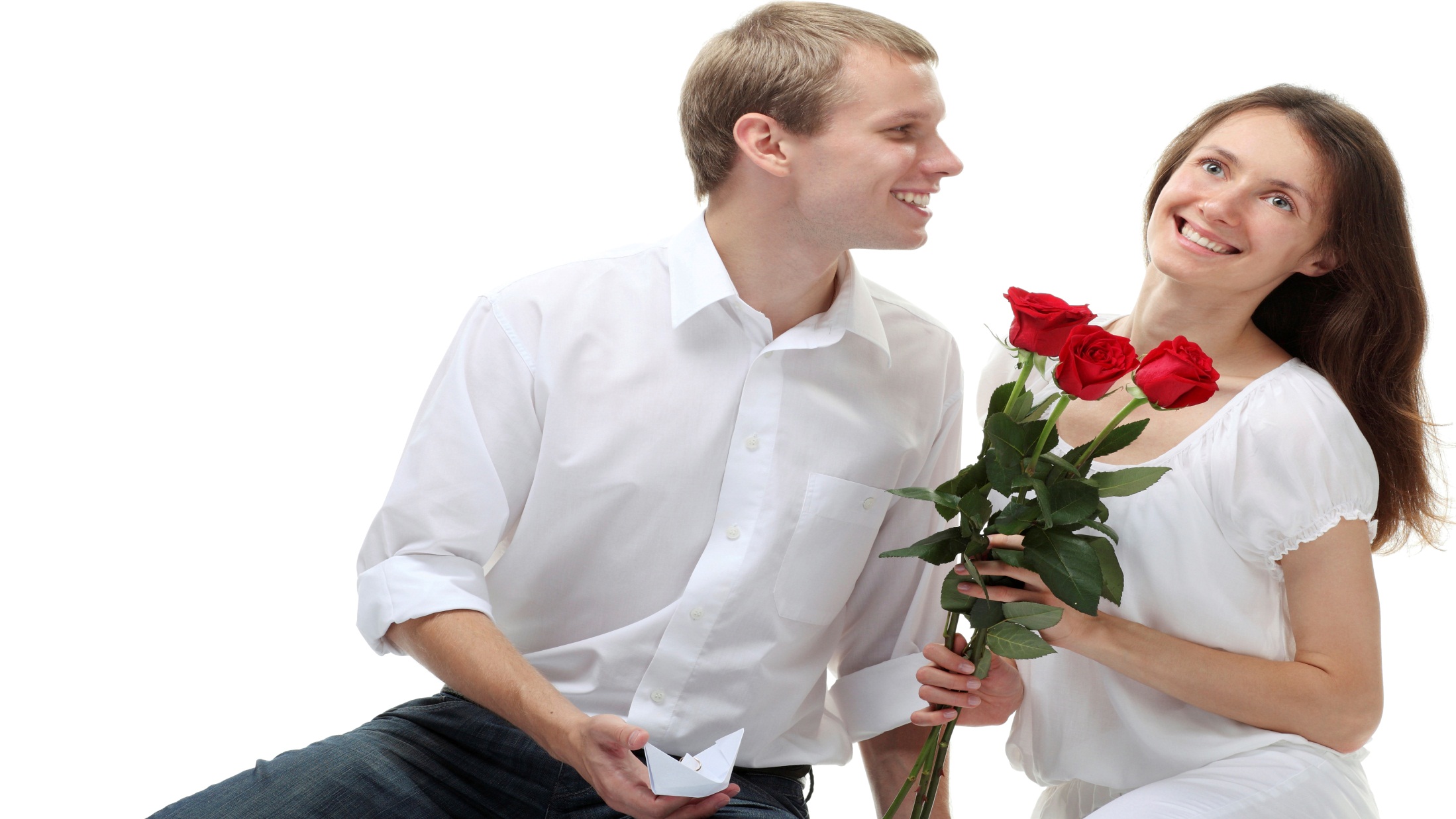 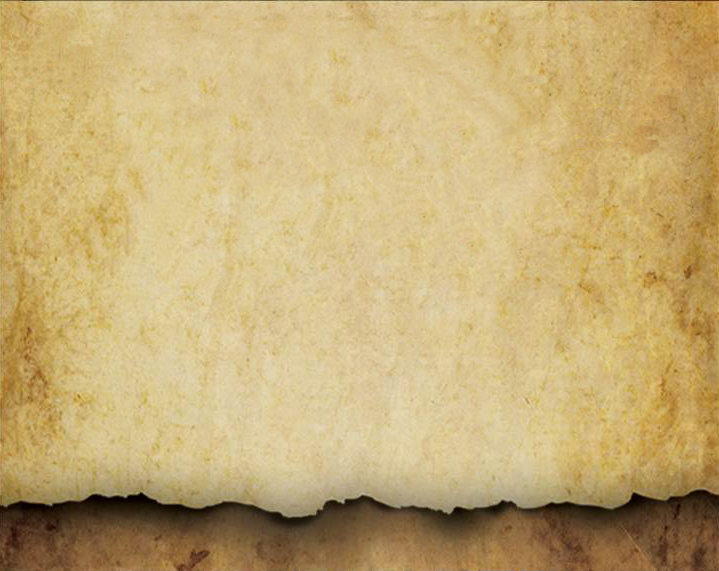 C. Honest sexuality begins with self honesty. Honesty includes:
5. Guarding against his sexuality being used for meaning outside of the context of an intimate love with a committed partner.
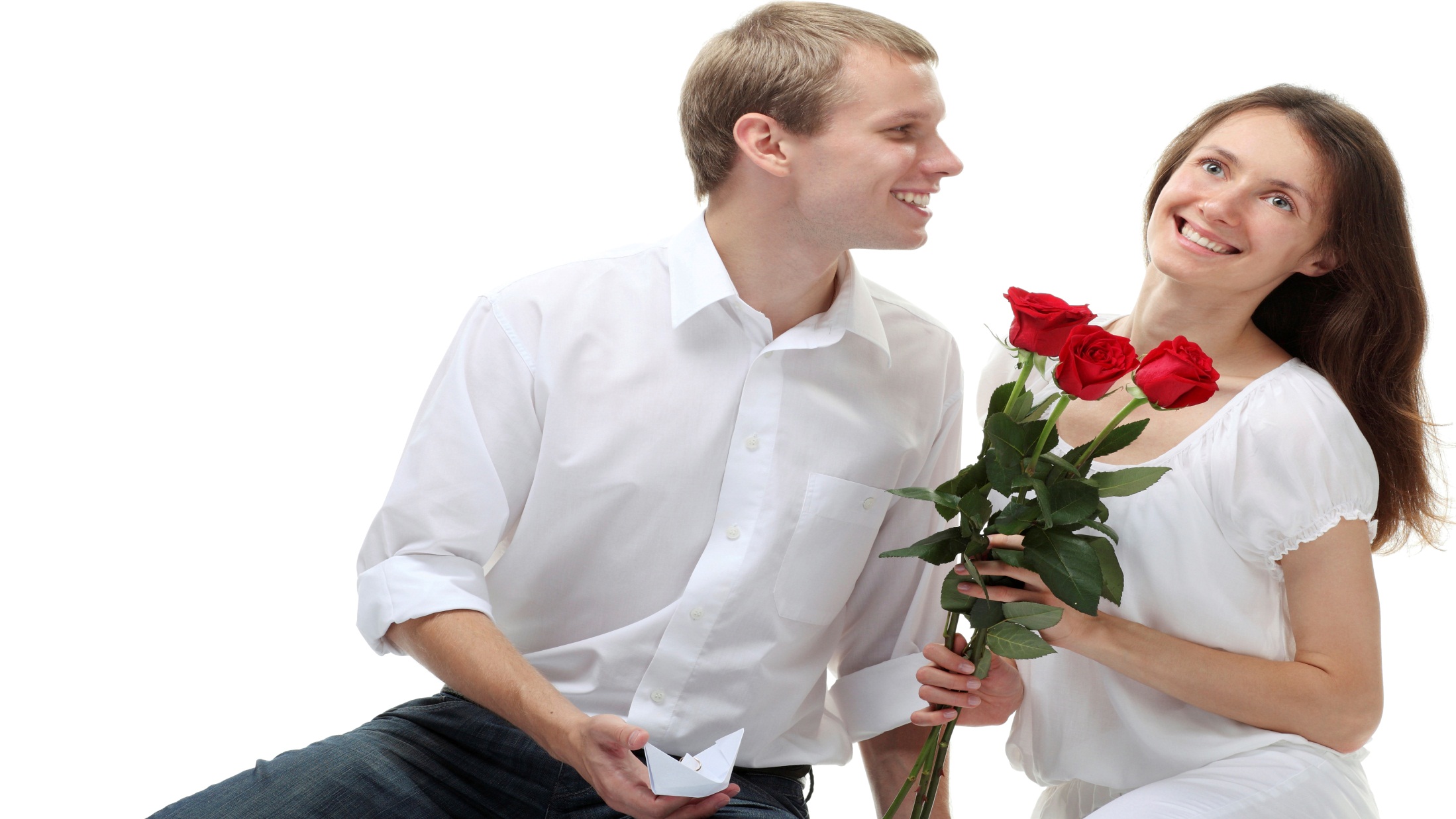 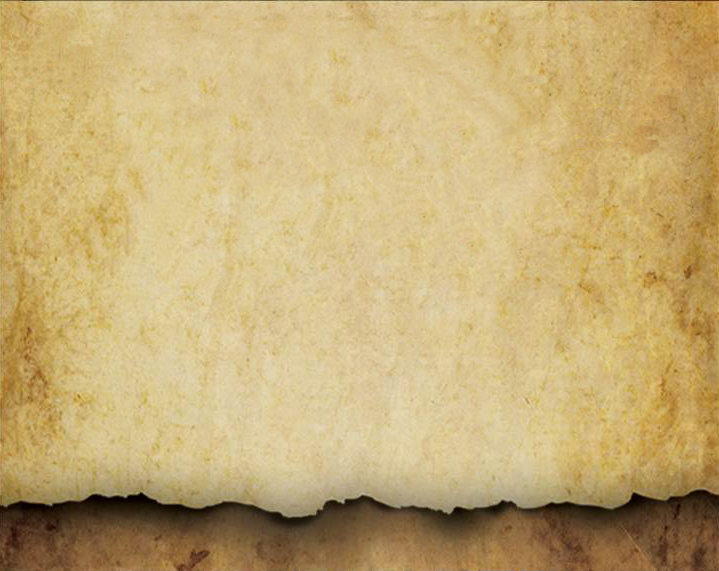 D. Honest sexuality includes being honest with one’s sexual partner.
1. A man expresses love that he has already established for his partner and does not use sexuality to create love.
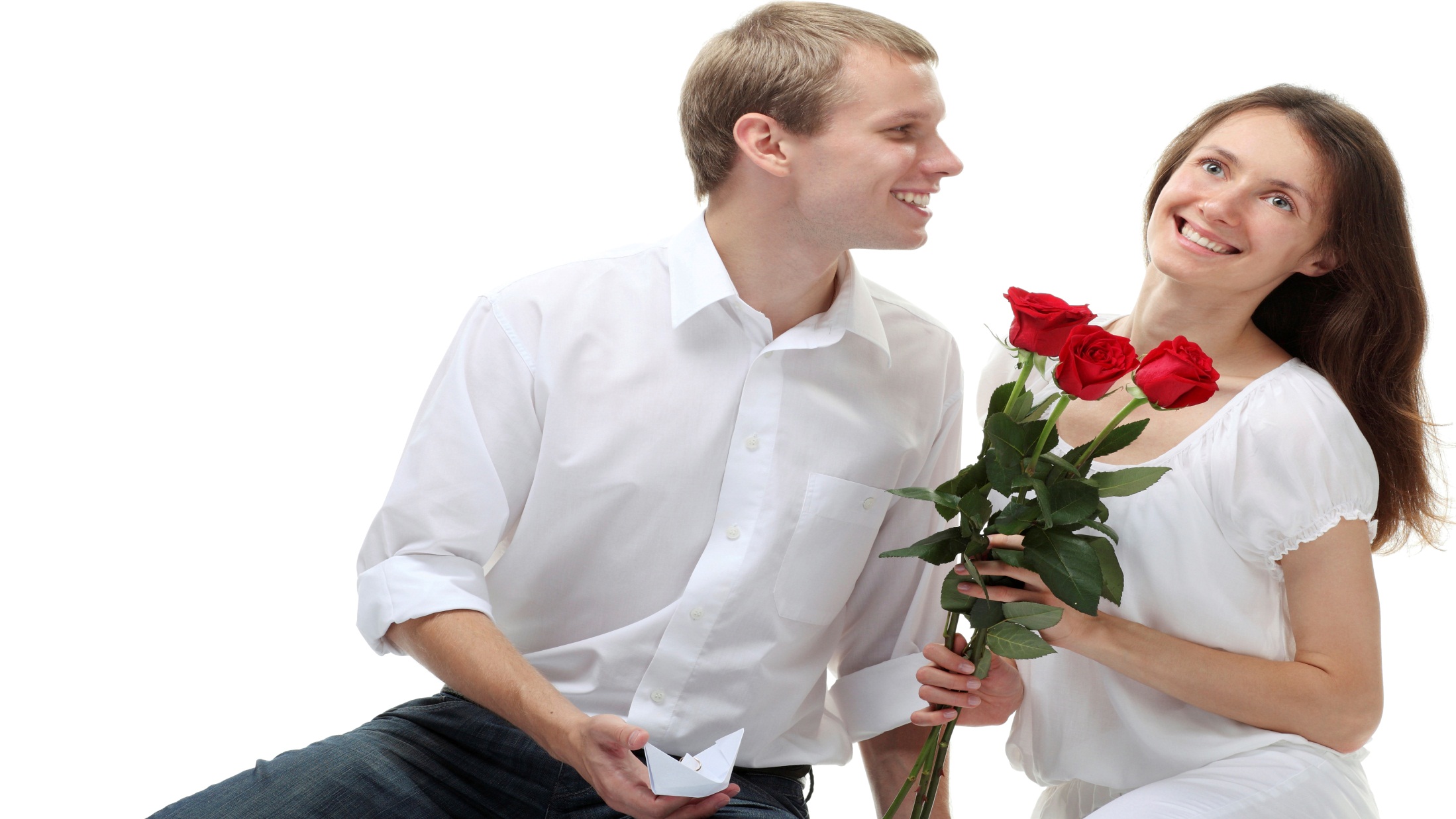 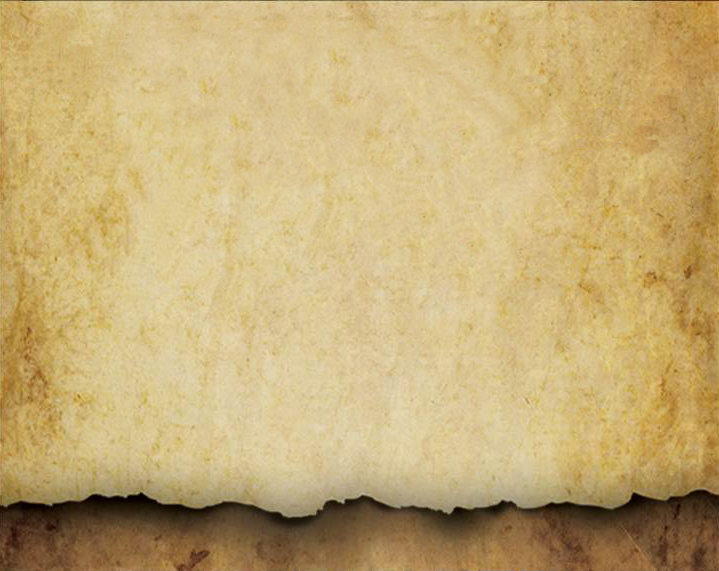 D. Honest sexuality includes being honest with one’s sexual partner.
2. A man recognizes the short- term biologically intoxicating nature of sexual behaviors that occur early in the relationship. He waits approximately two years to determine whether his attraction is truly of a long-term nature.
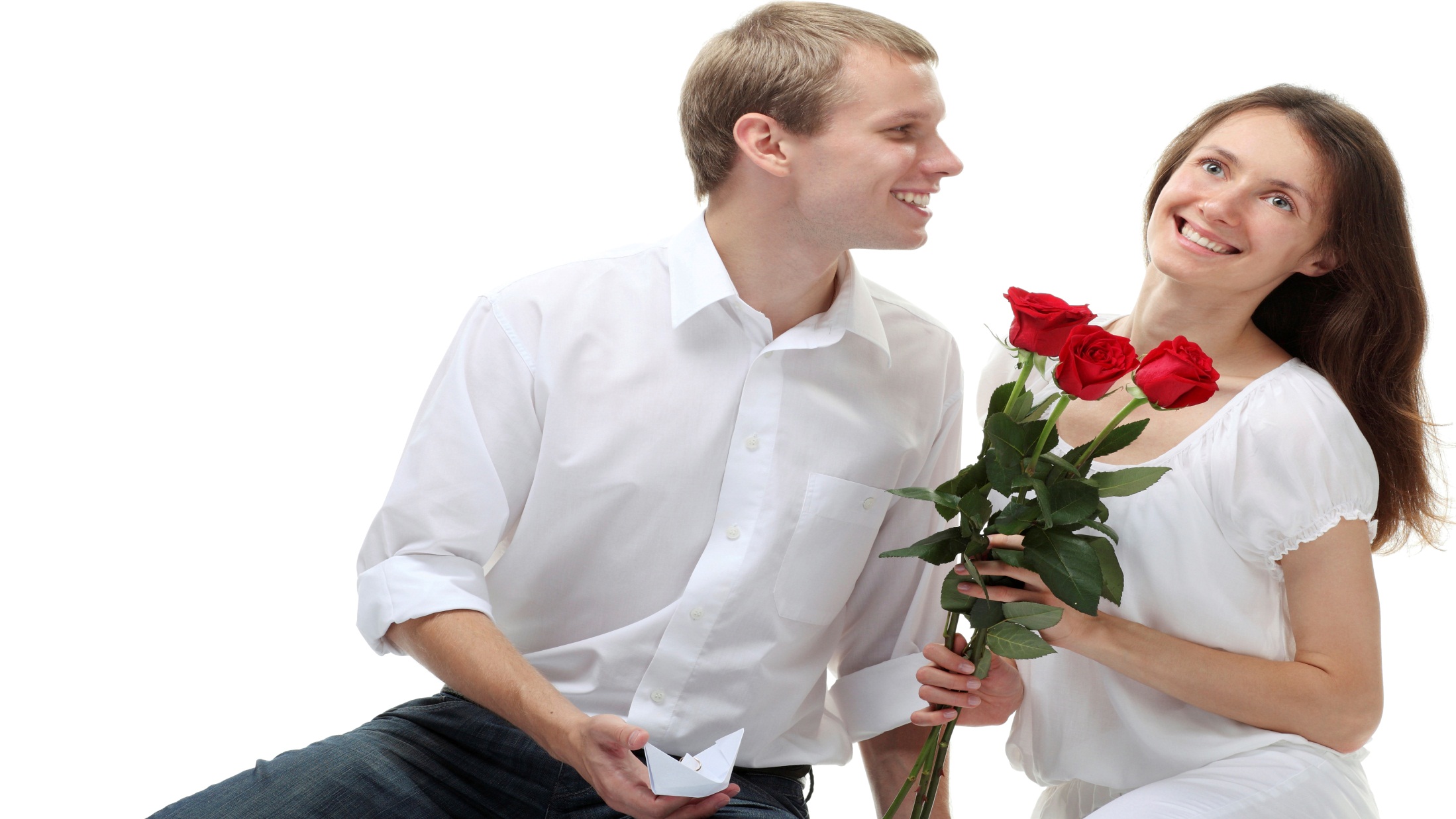 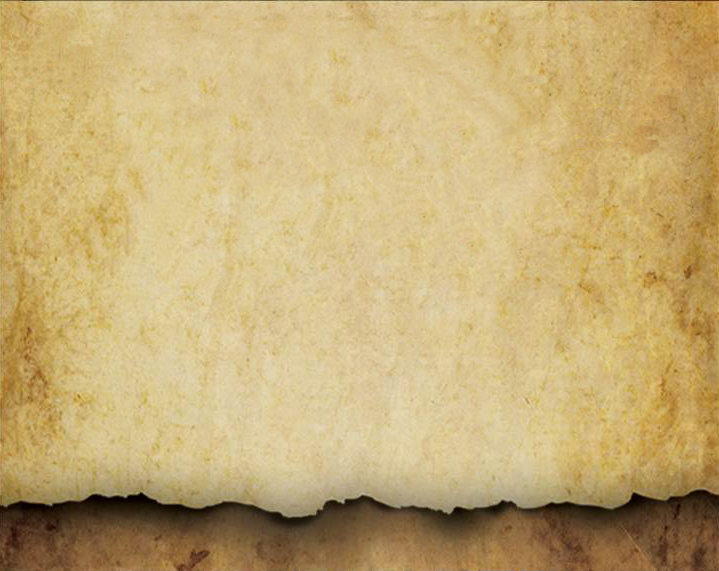 D. Honest sexuality includes being honest with one’s sexual partner.
3. A man, in order to be known by his partner, communicates honestly both before and after his sexual experience, all of who he is.
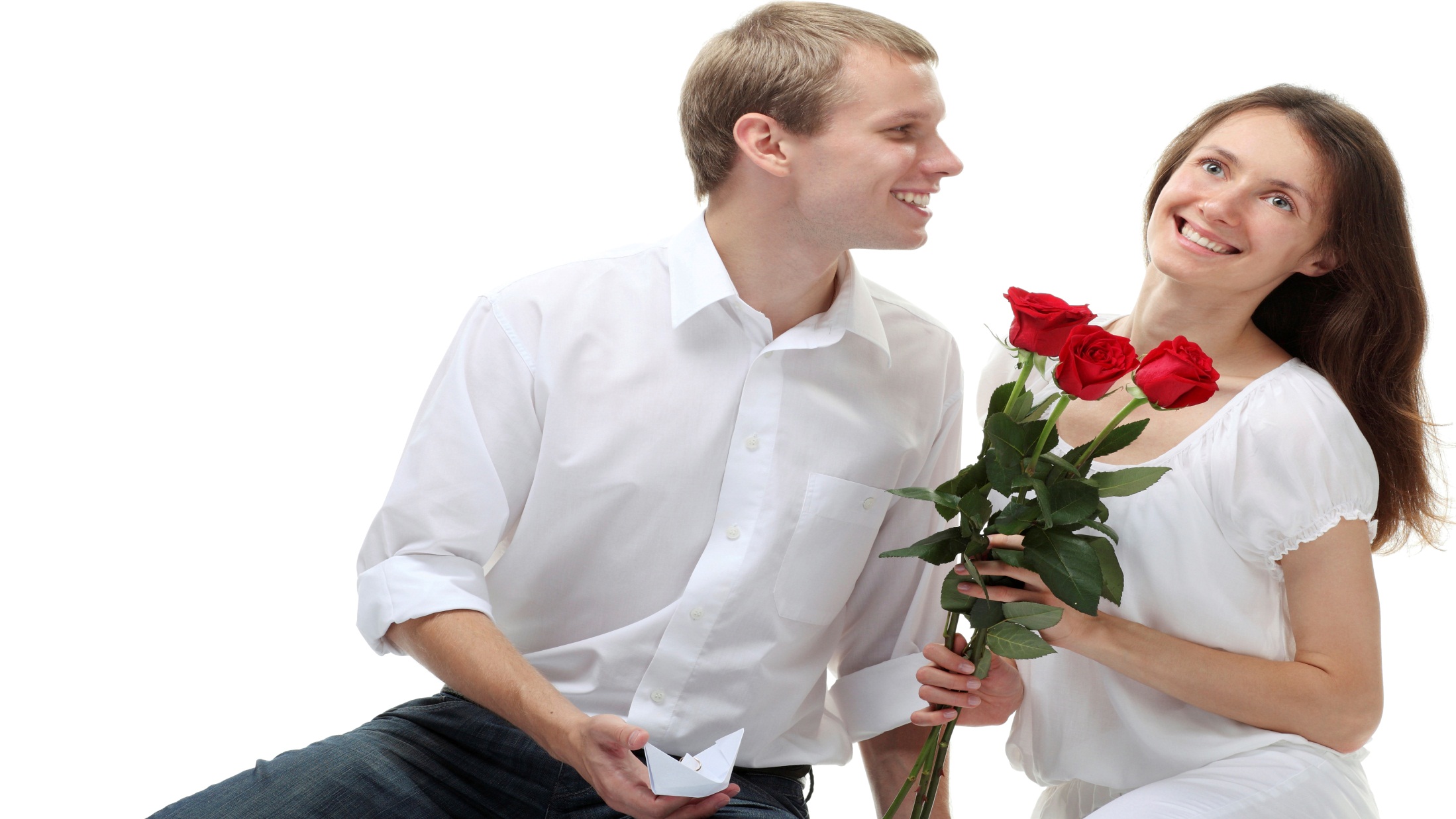 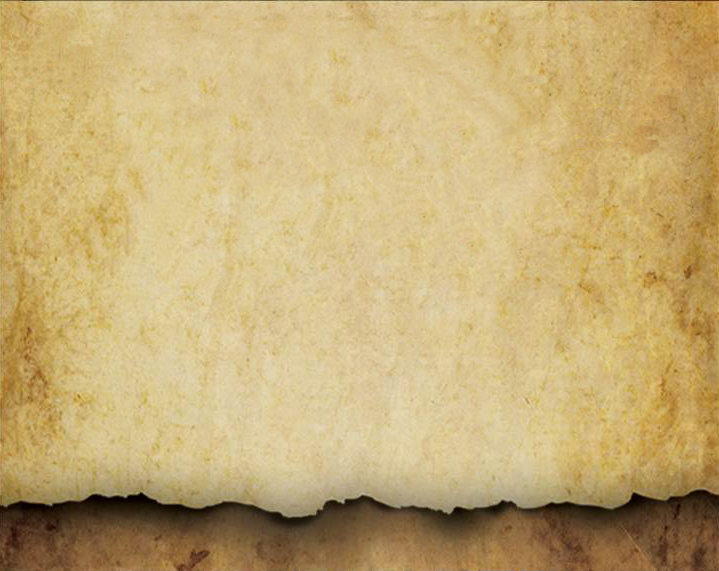 D. Honest sexuality includes being honest with one’s sexual partner.
4. A man shares his sexuality with his partner by listening to her needs, seeking permission for the sexual actions that are desired, and sacrificially securing an intimate, satisfying, and loving experience for her.
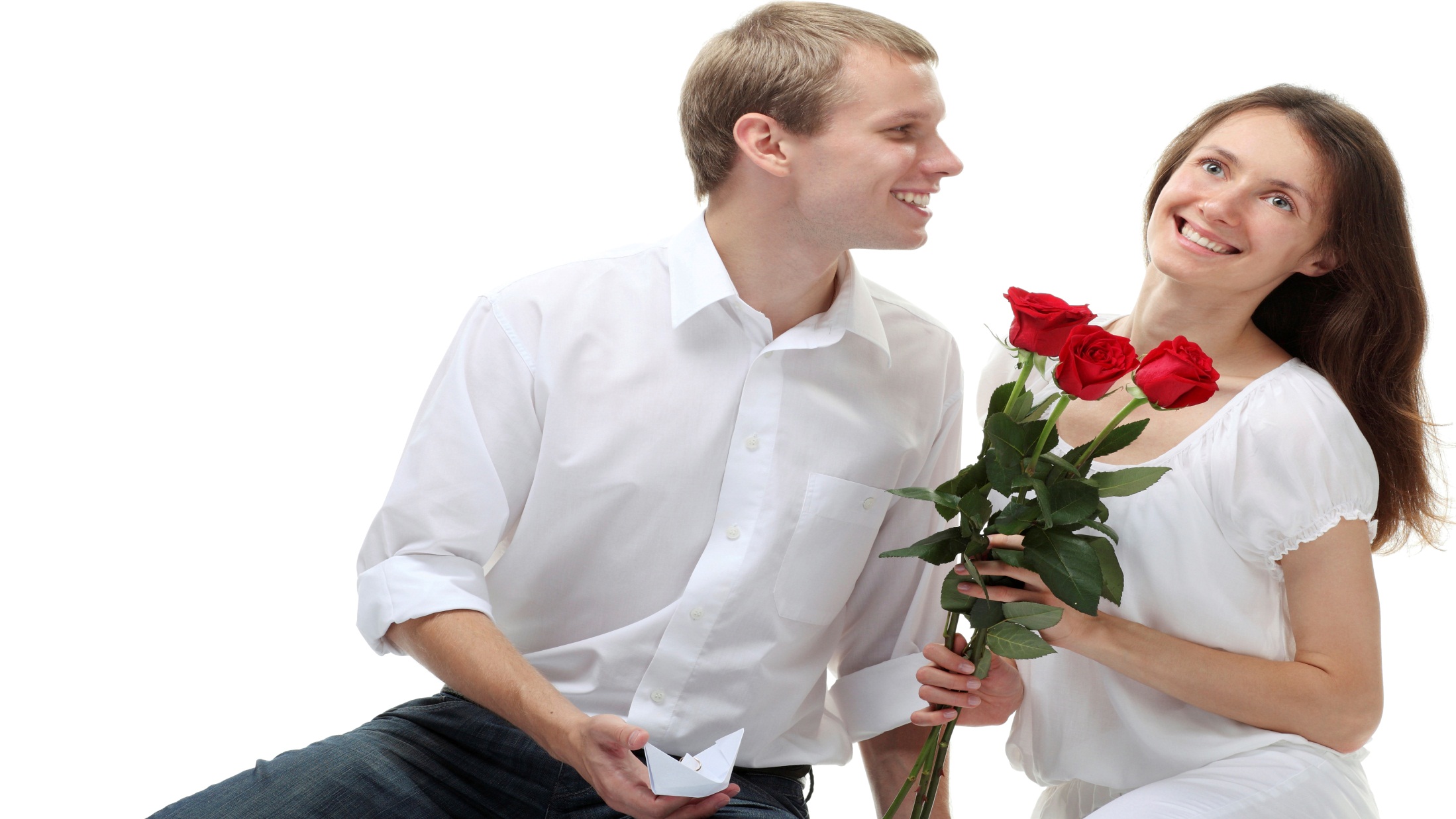 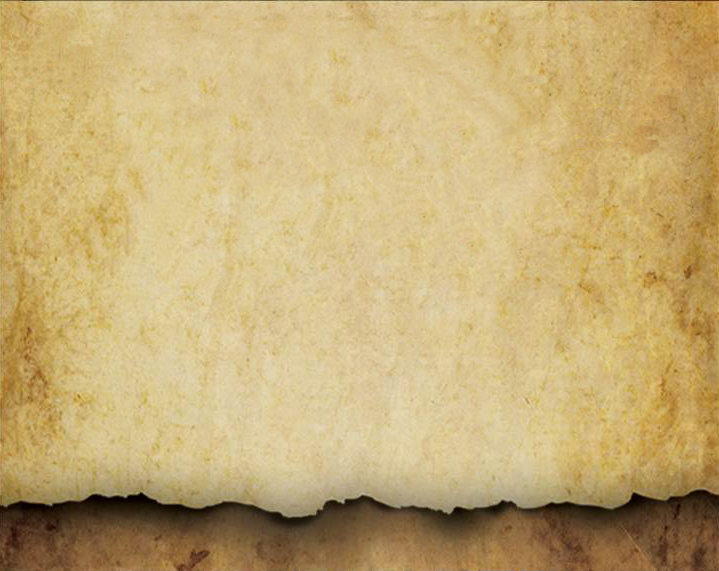 E. A man attaches a healthy meaning to  the sexual acts he has with his partner.
F. A man expresses his sexuality through different forms of touch and looks for opportunities to discover new forms of communication with his partner.
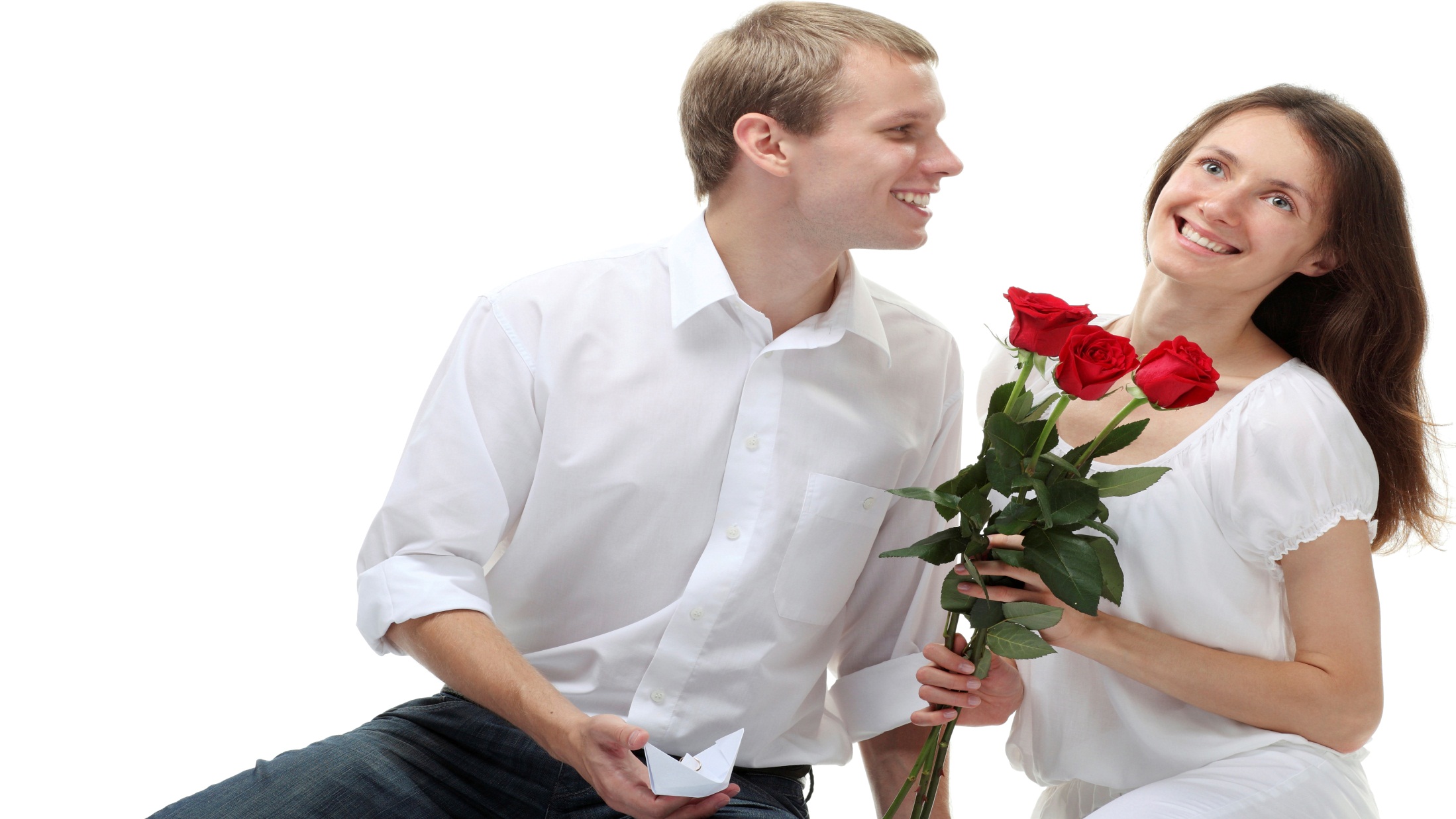 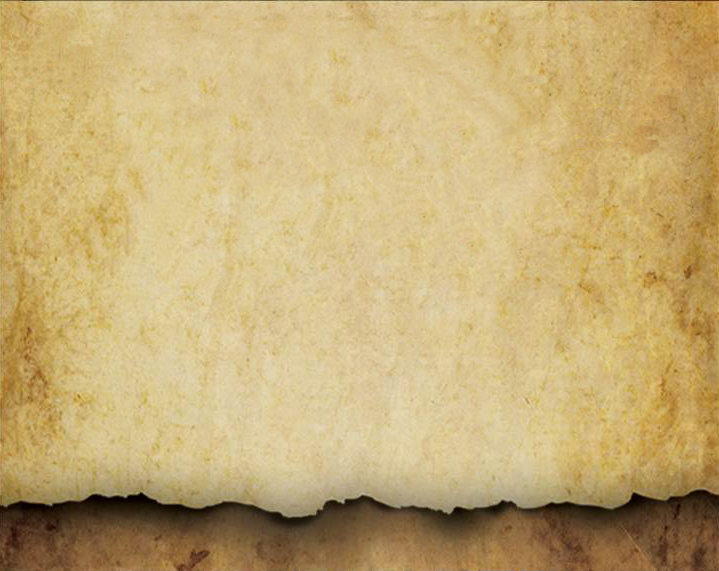 “Why doesn’t the Lord accept my worship?” I’ll tell you why! Because the Lord witnessed the vows you and your wife made when you were young. But you have been unfaithful to her, though she remained your faithful partner, the wife of your marriage vows.
Malachi 2:14
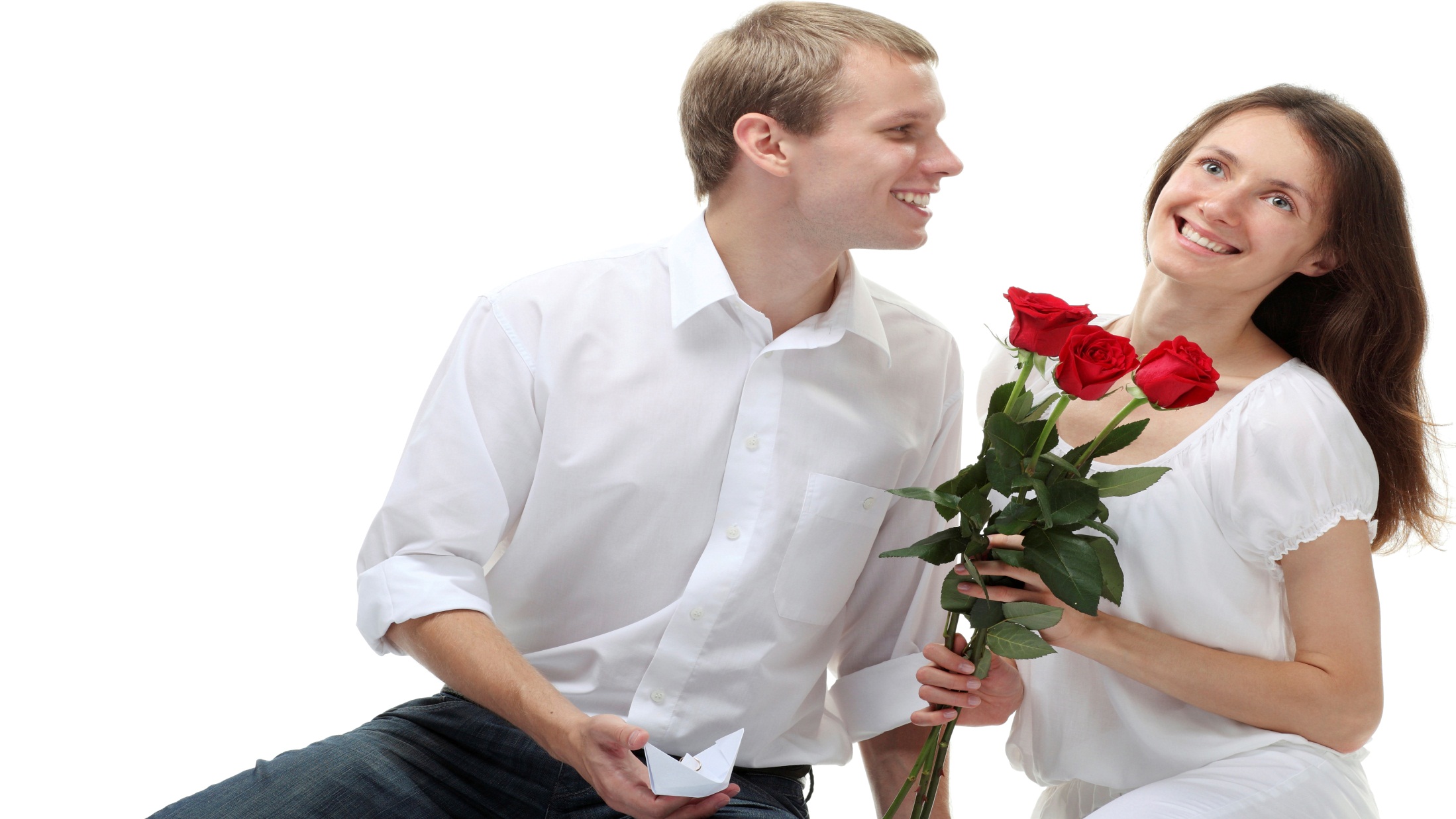 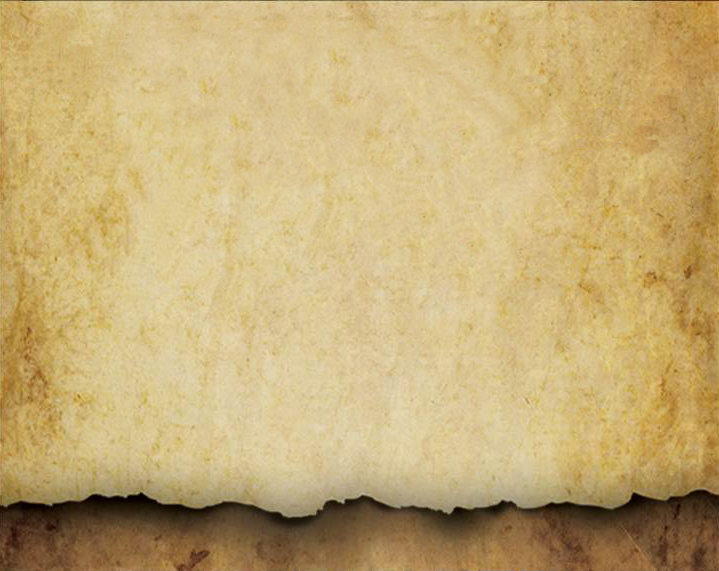 G. A man views sexuality as a gift from God and actively works to protect his gift from distortion.